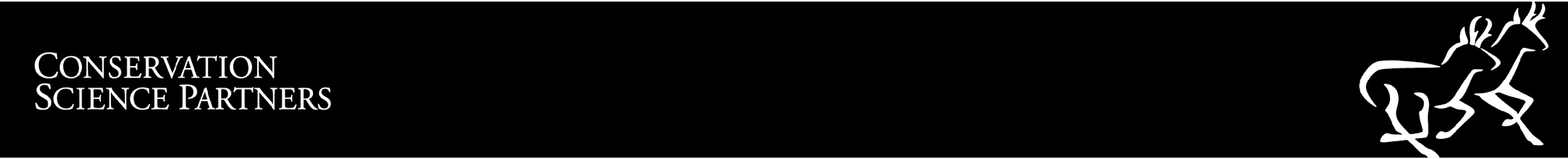 Rapid ecological change and transformation across the Middle and Southern Rockies during a previous climate warming
Shelley Crausbay1, 2, 3, Amanda Kissel1, Patrick Freeman1, and Wynne Moss1, 2, 4

1Conservation Science Partners, 2North Central Climate Adaptation Science Center, 3USFS, 4USGS
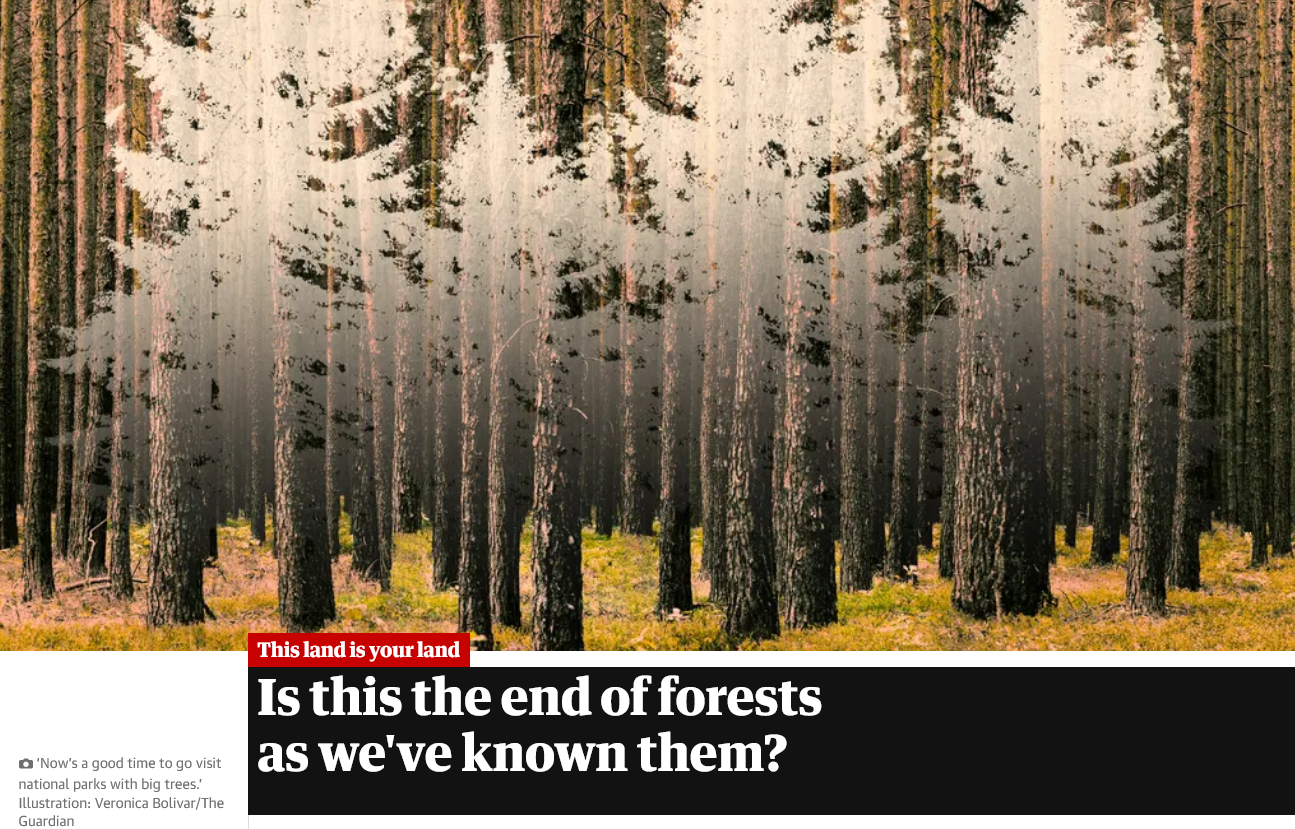 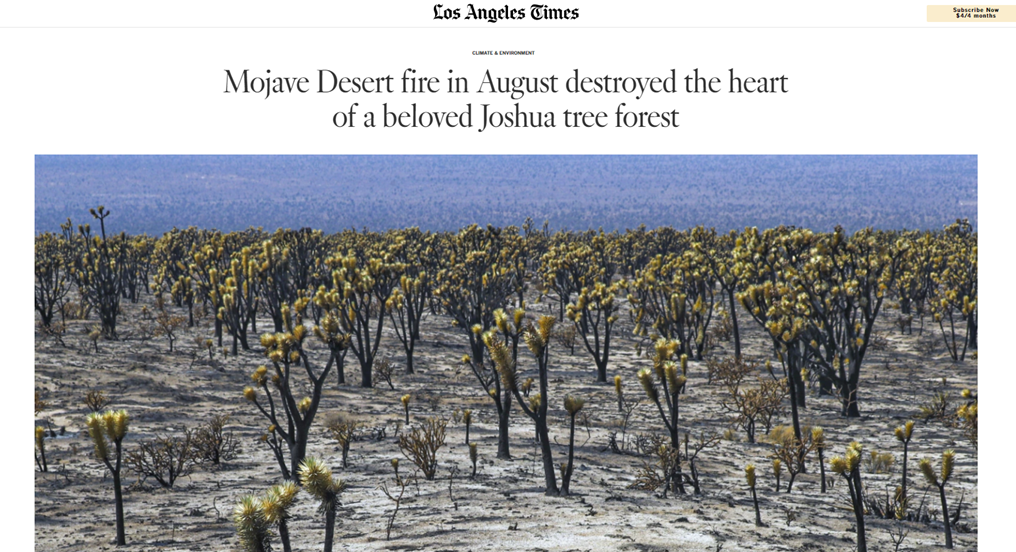 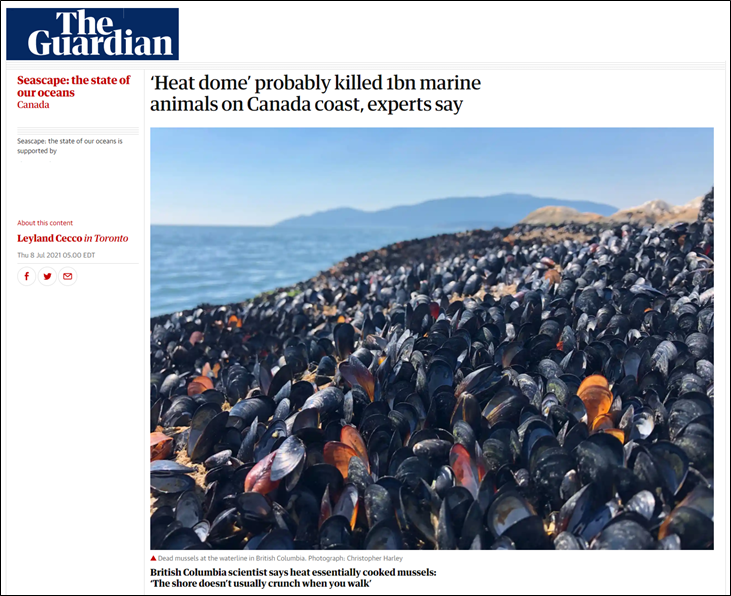 ECOLOGICAL TRANSFORMATION:

the dramatic and irreversible shift in multiple ecological characteristics of an ecosystem, the basis of which is a high degree of turnover in ecological communities
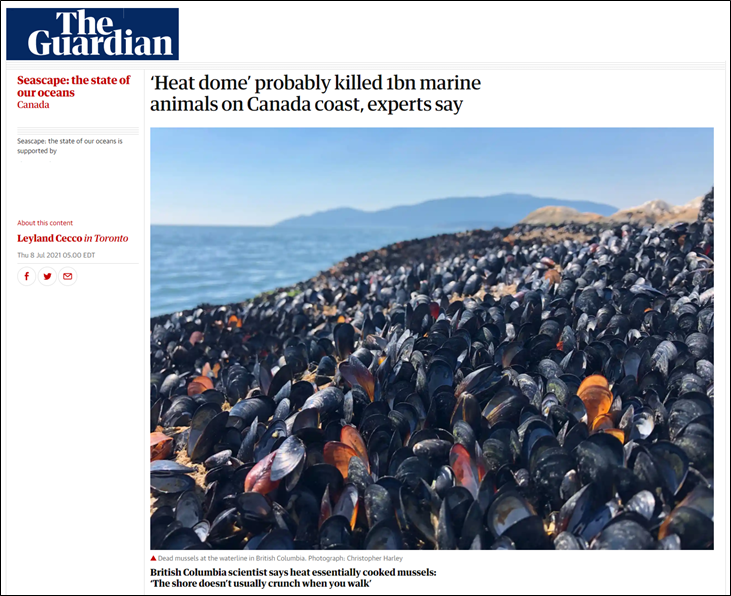 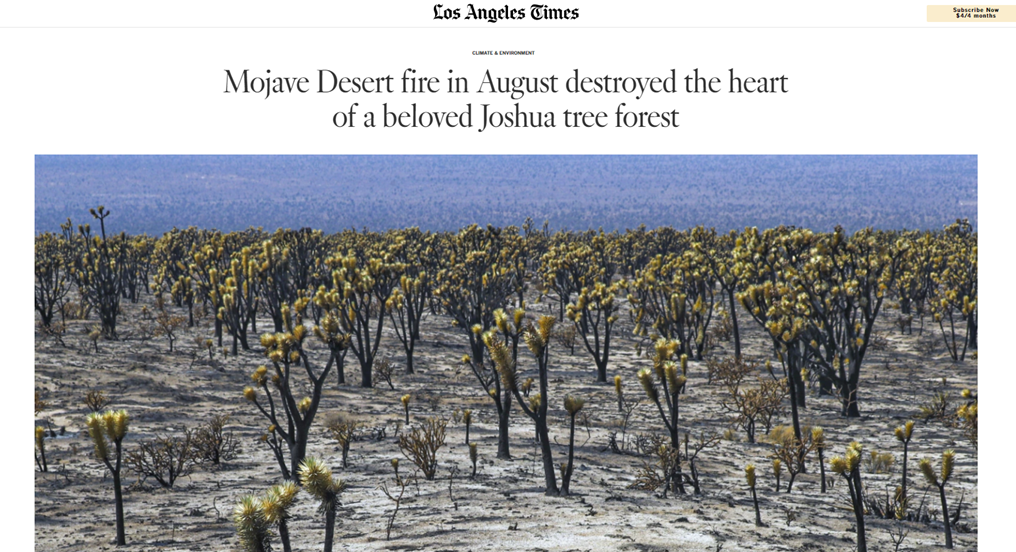 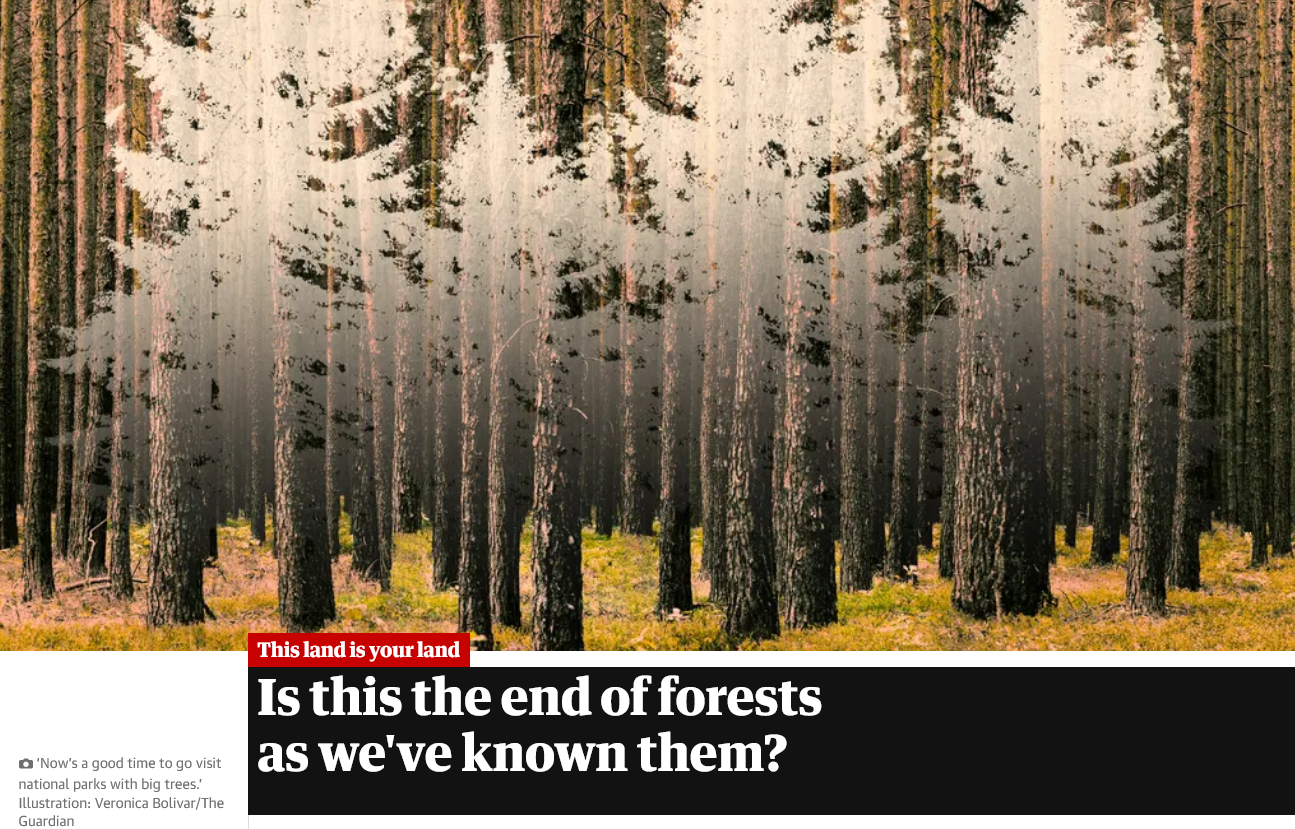 Crausbay et al. 2022 BioScience
Turnover in ecological communities
median 28% of species replaced / decade
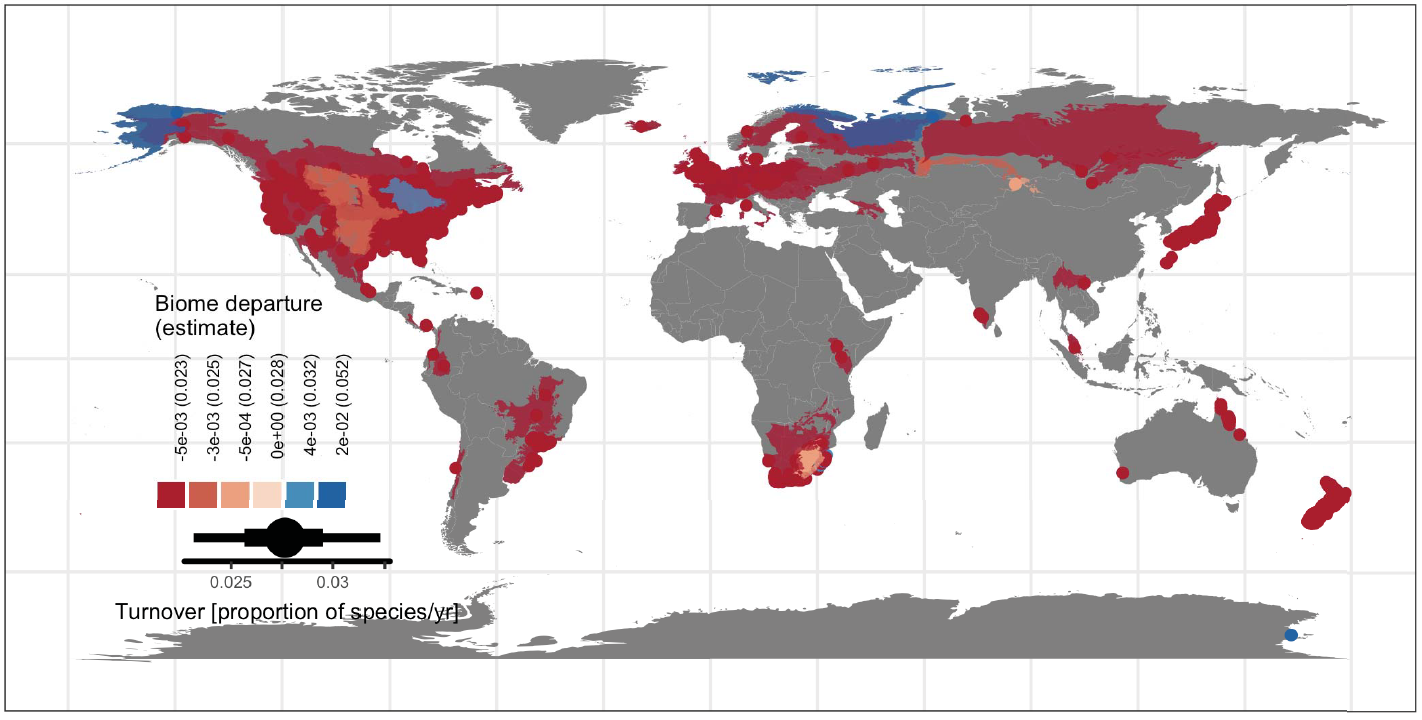 Blowes et al. 2019 Science
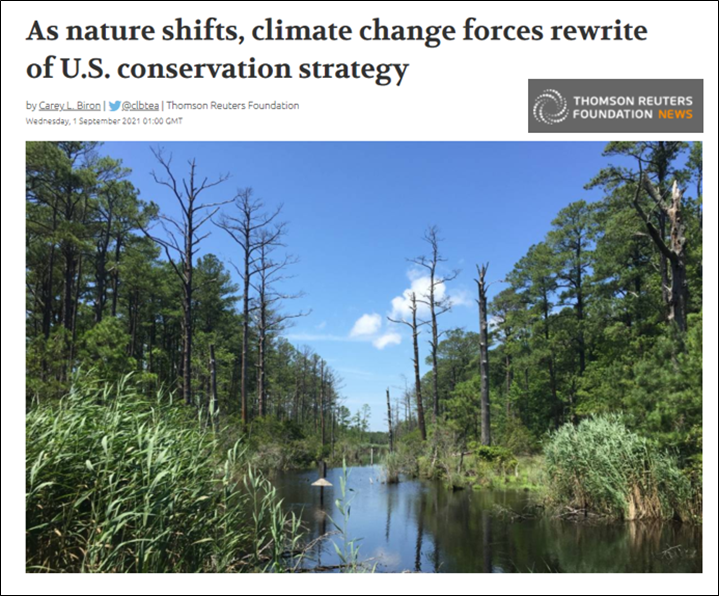 Recent adaptation typologies focus on transformation
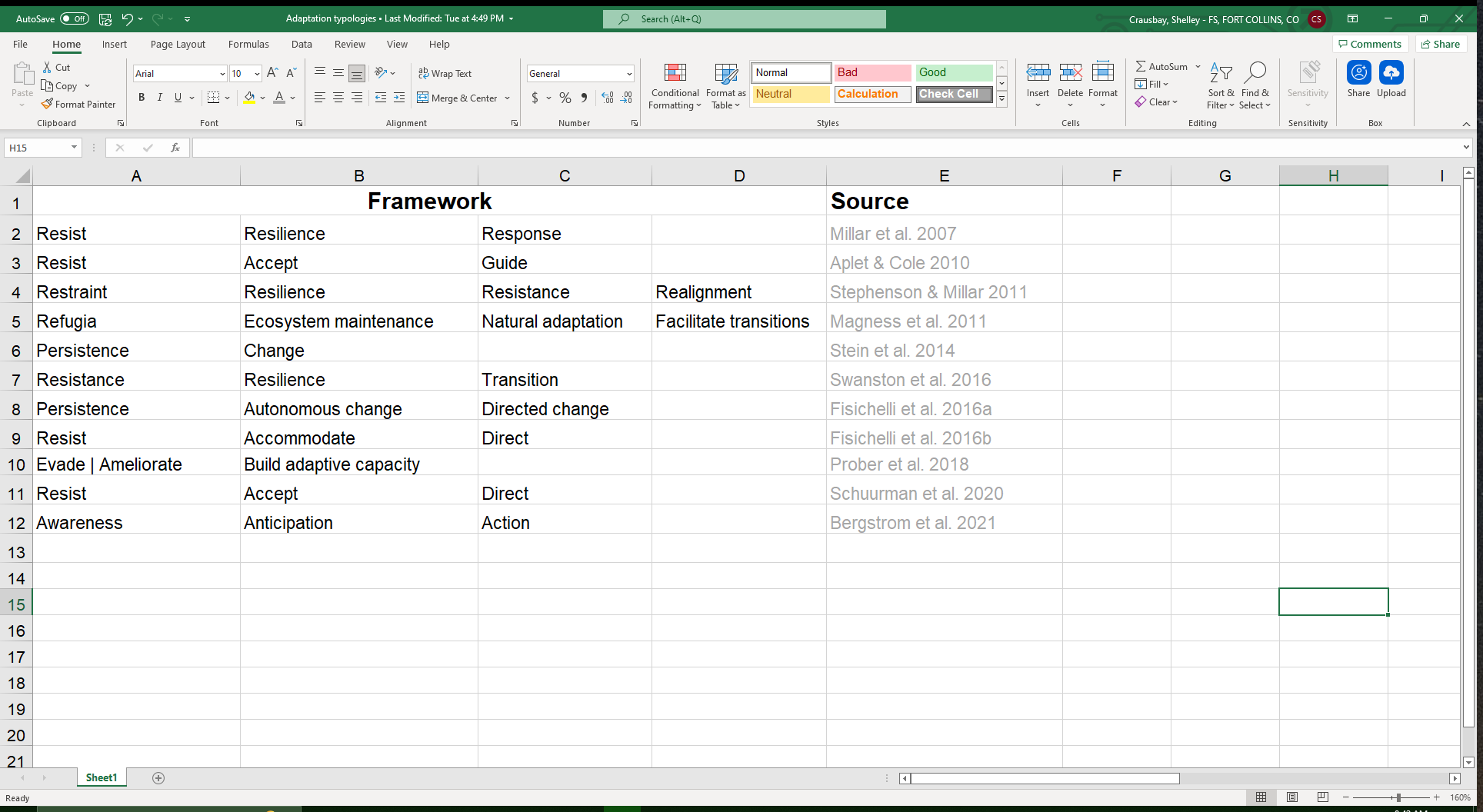 Making decisions about transformation
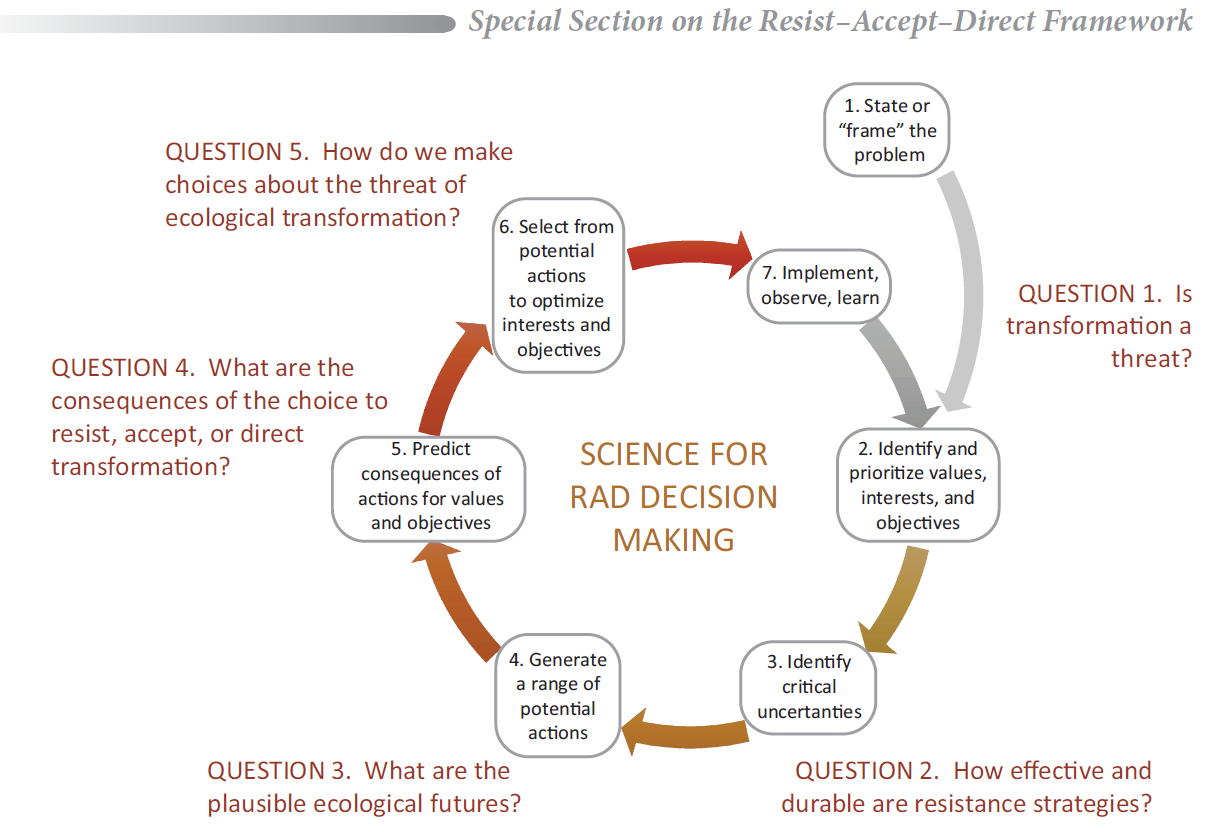 Crausbay et al. 2022 BioScience
Is transformation a threat to ecosystems in the Rockies?
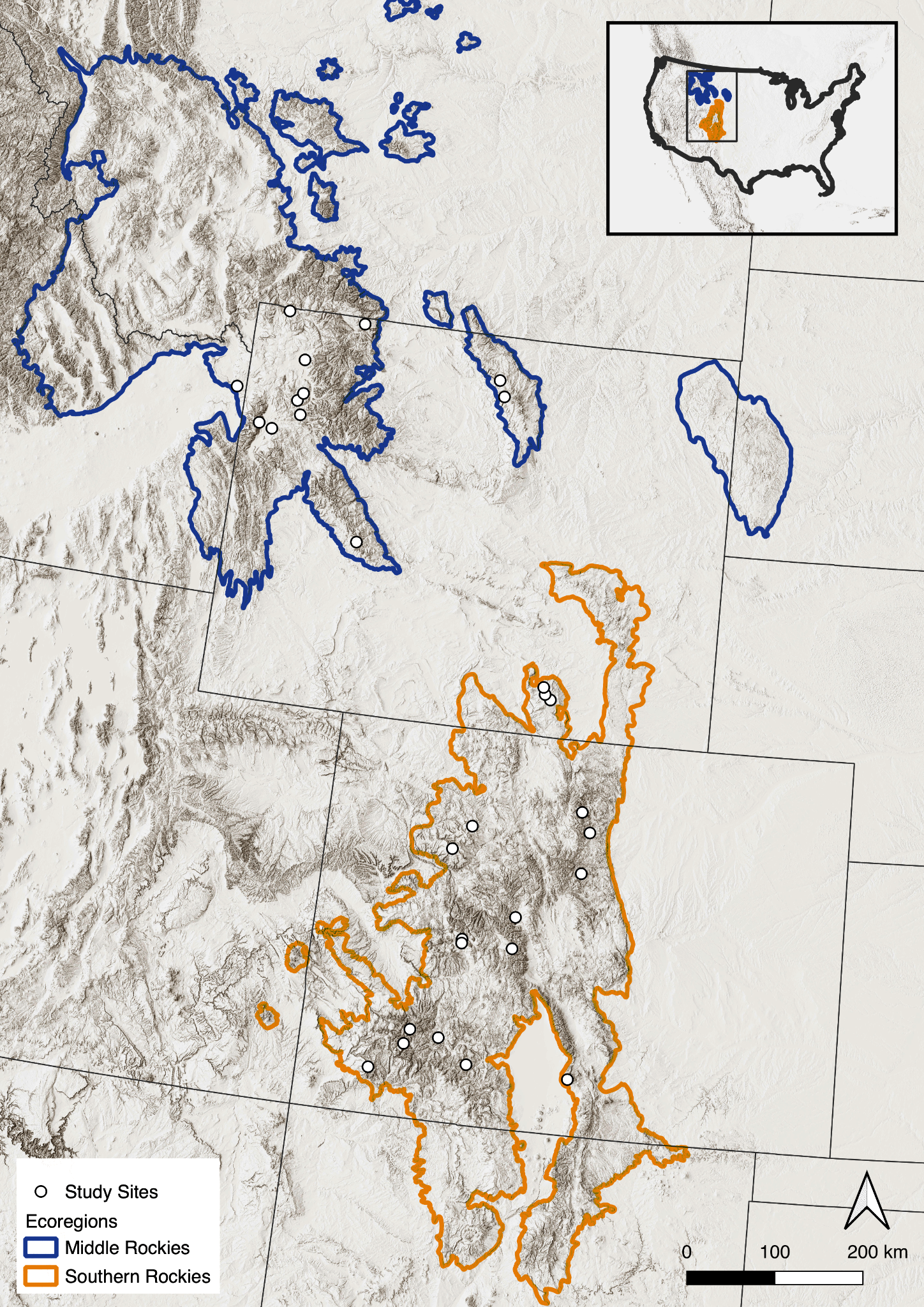 Where?

When?

How quickly will the transition go?

What will the system transform into?
What happened during a previous climate warming?
Many previous rapid warmings
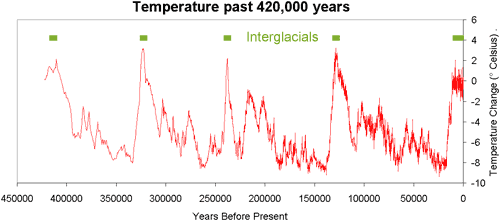 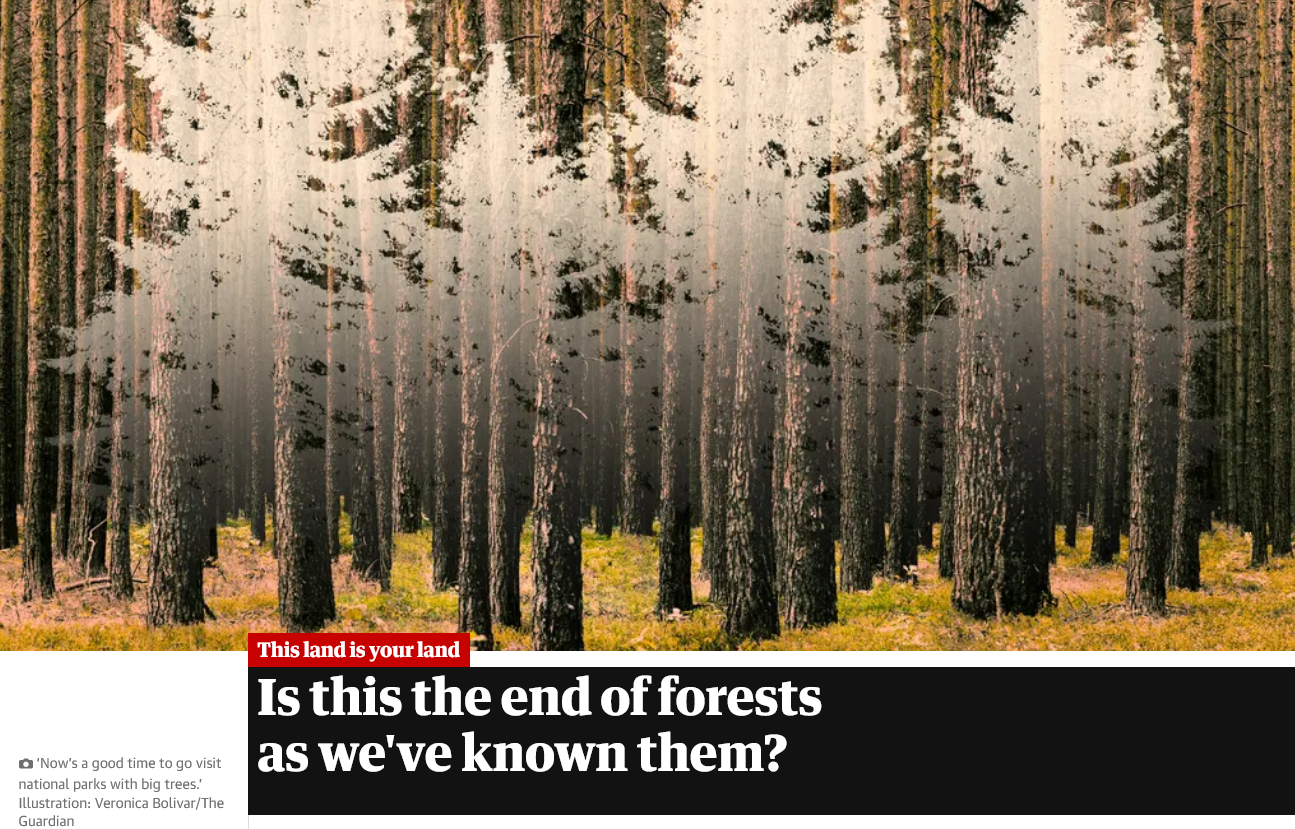 OUTLINE

Paleoecological methods

History of transformation and rates of ecological change

Role of past climate change

Role of landscape features

Nature of ecological trajectories

Future implications
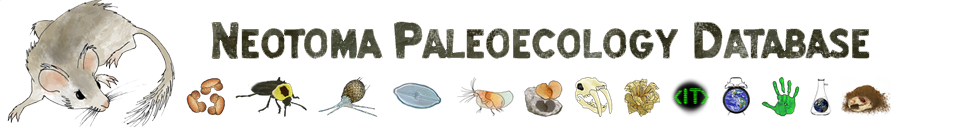 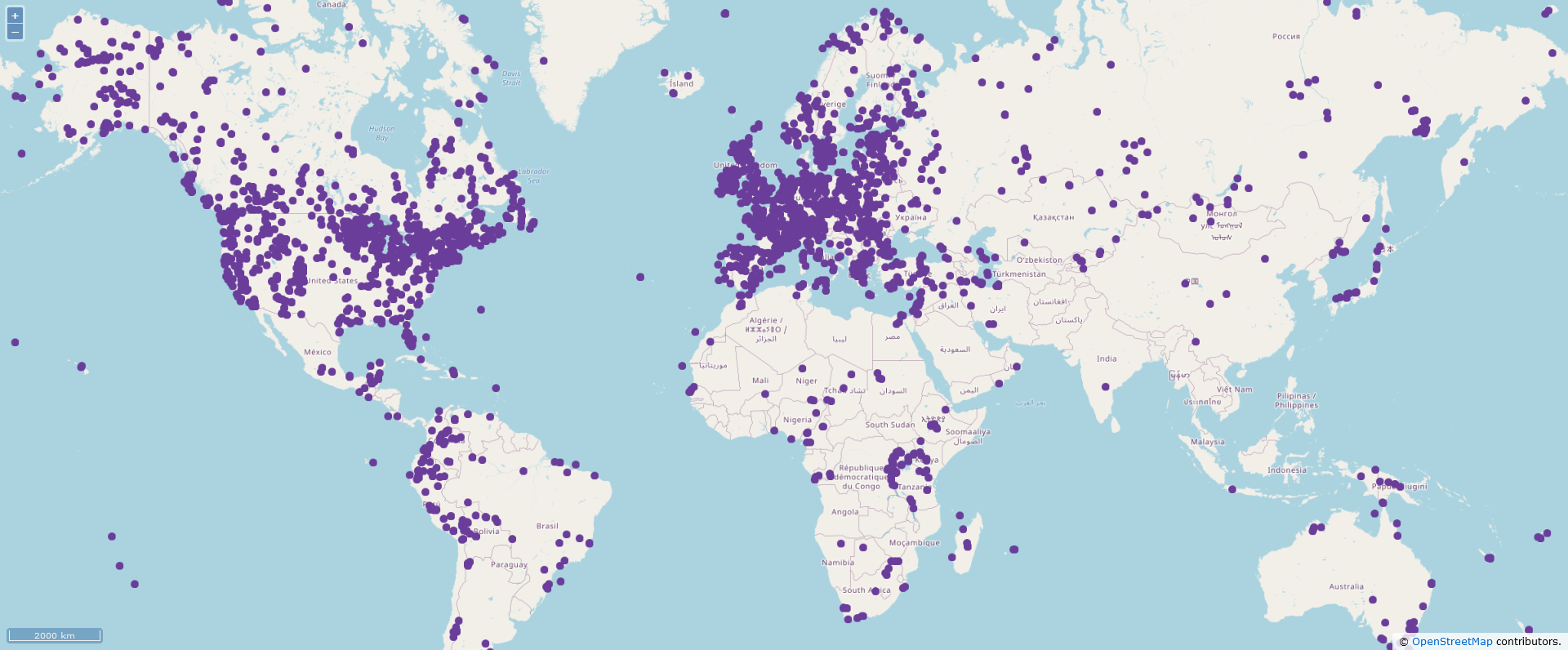 Paleorecords of vegetation change and transformation
Find moments of transformation
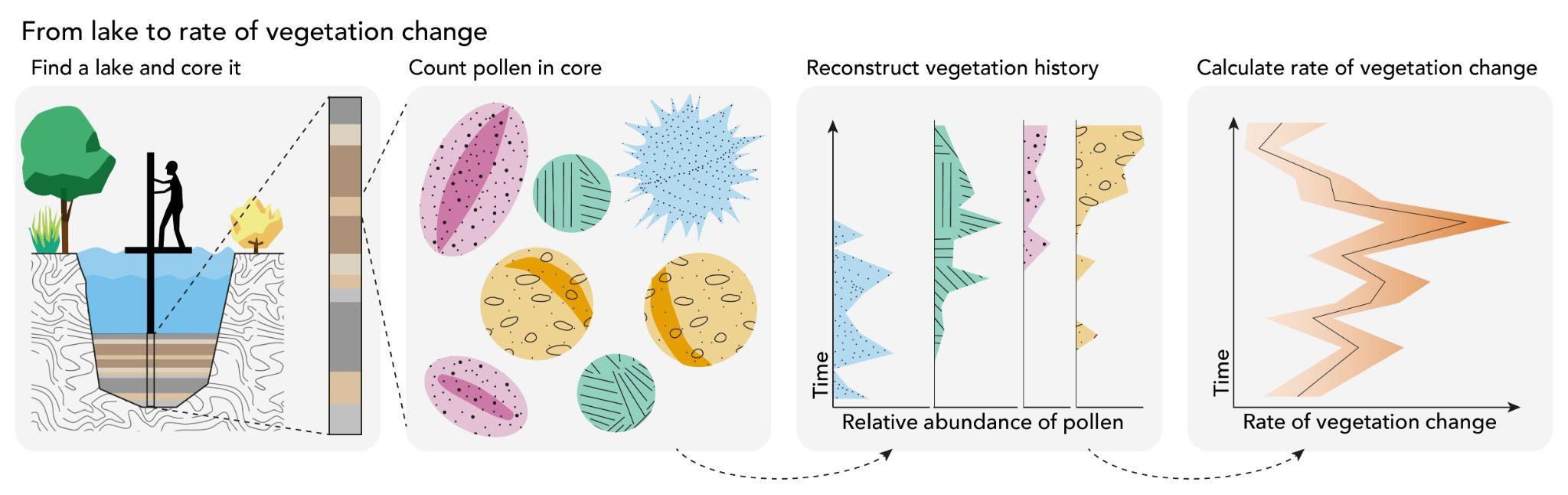 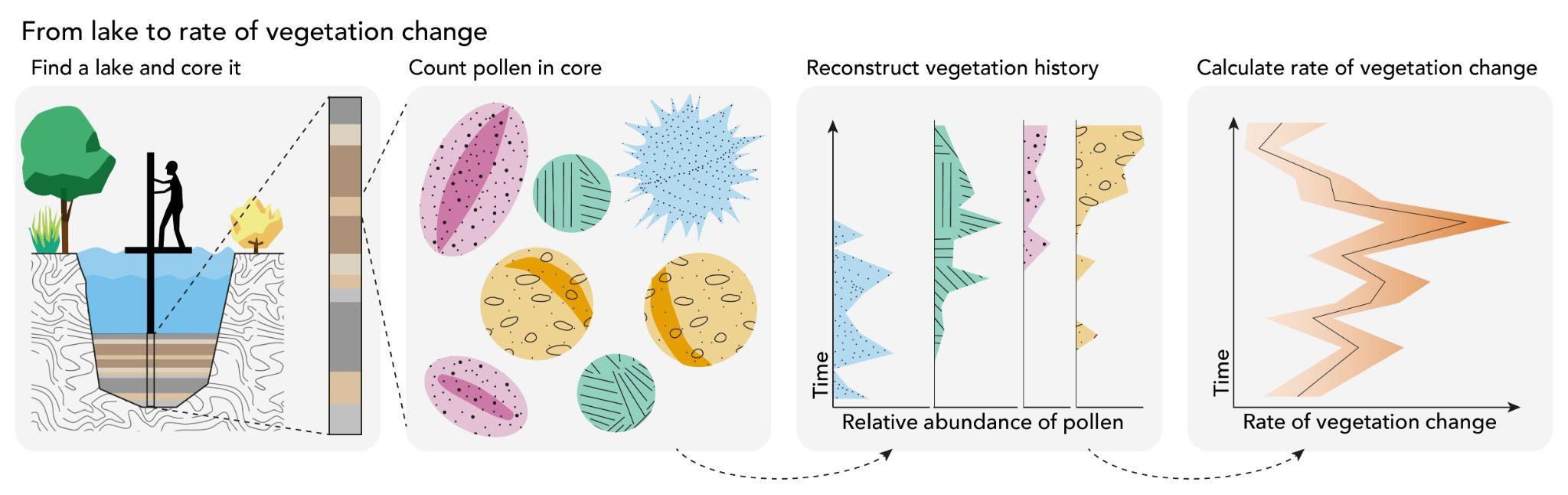 Moments of transformation
Artwork by Milan Teunissen van Manen (@MilanTvM).
Paleorecords of vegetation change and transformation
Rate of change
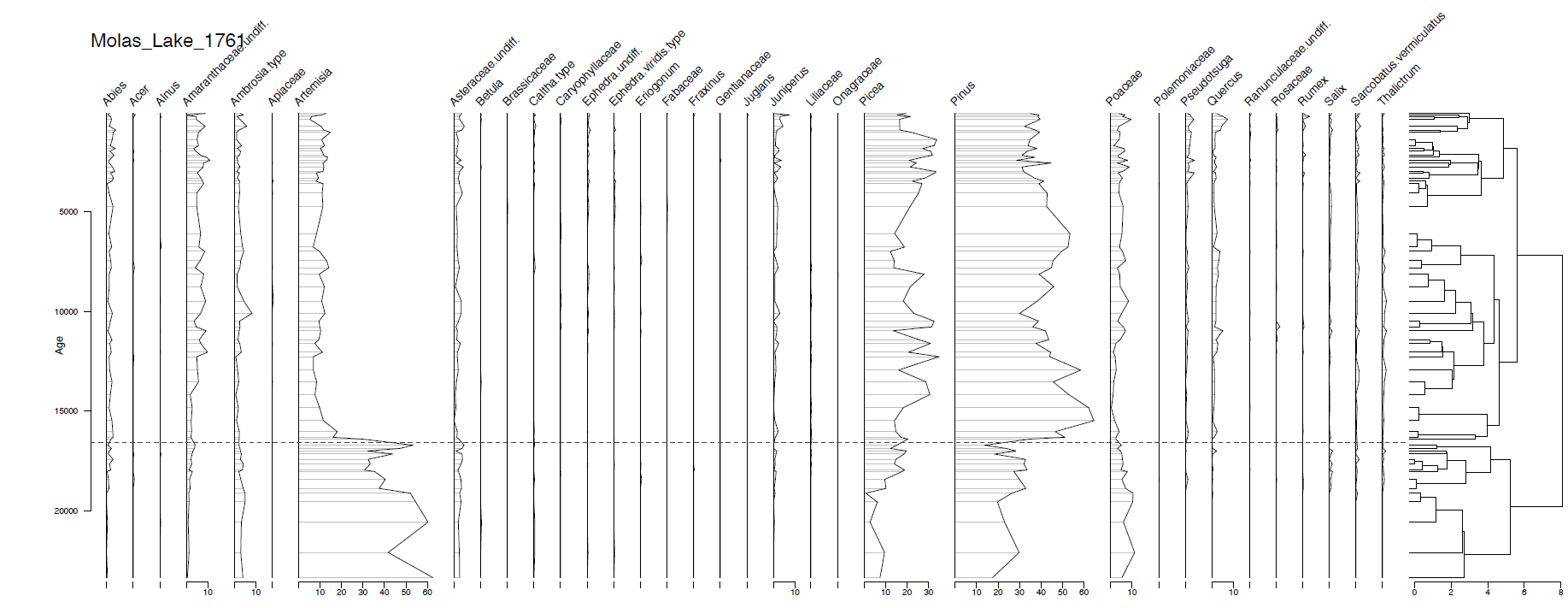 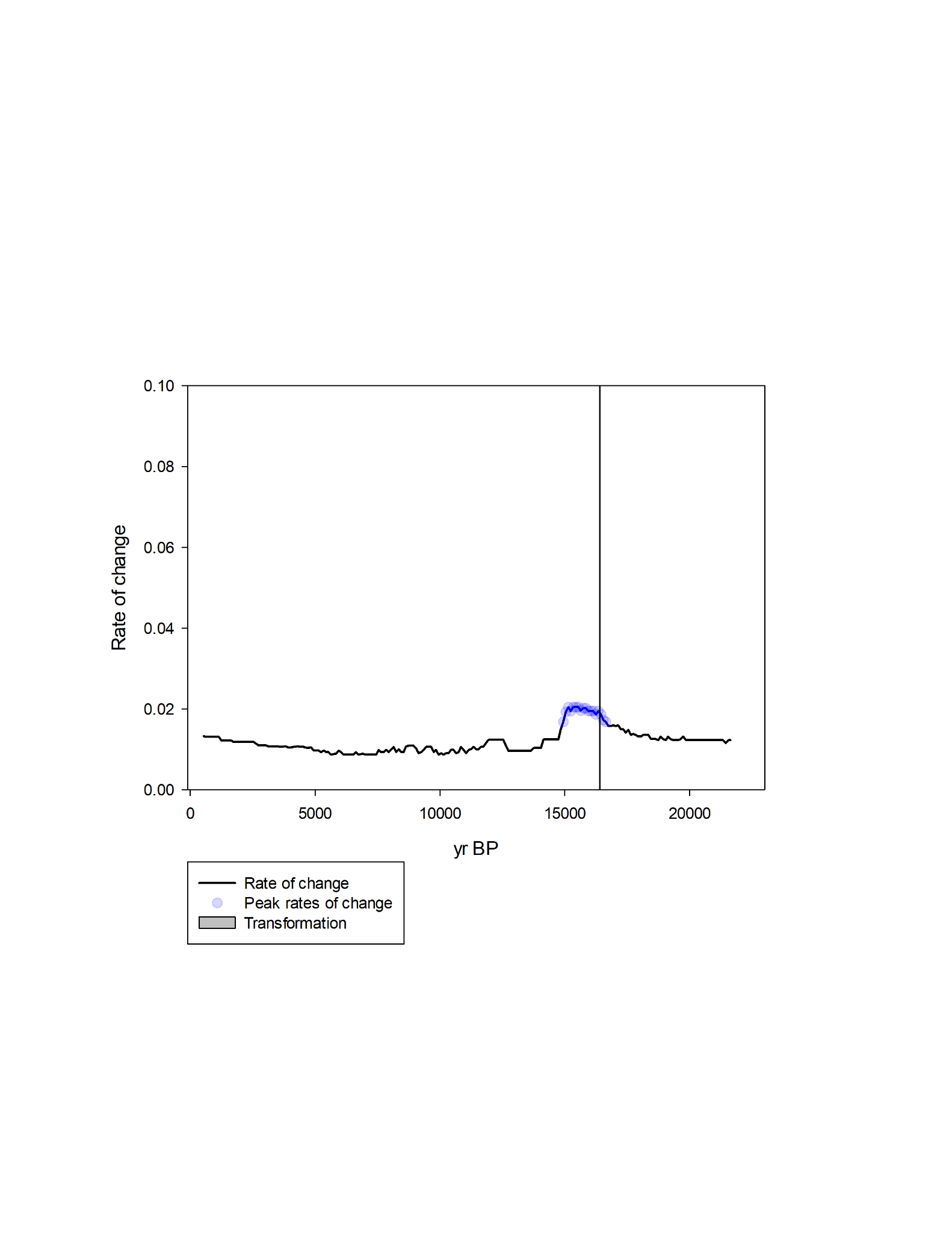 Rapid and slow transformations
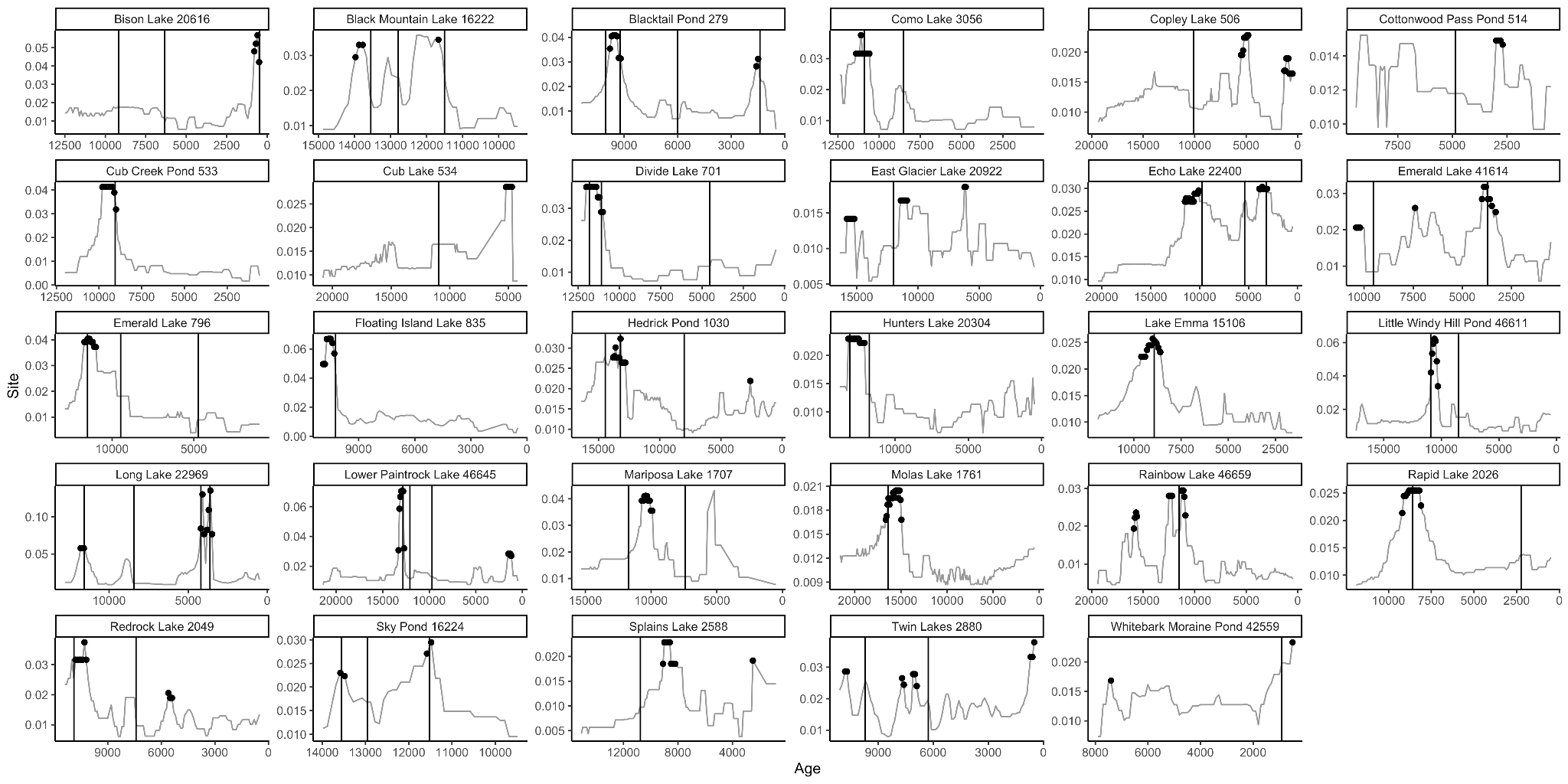 One rapid transformation
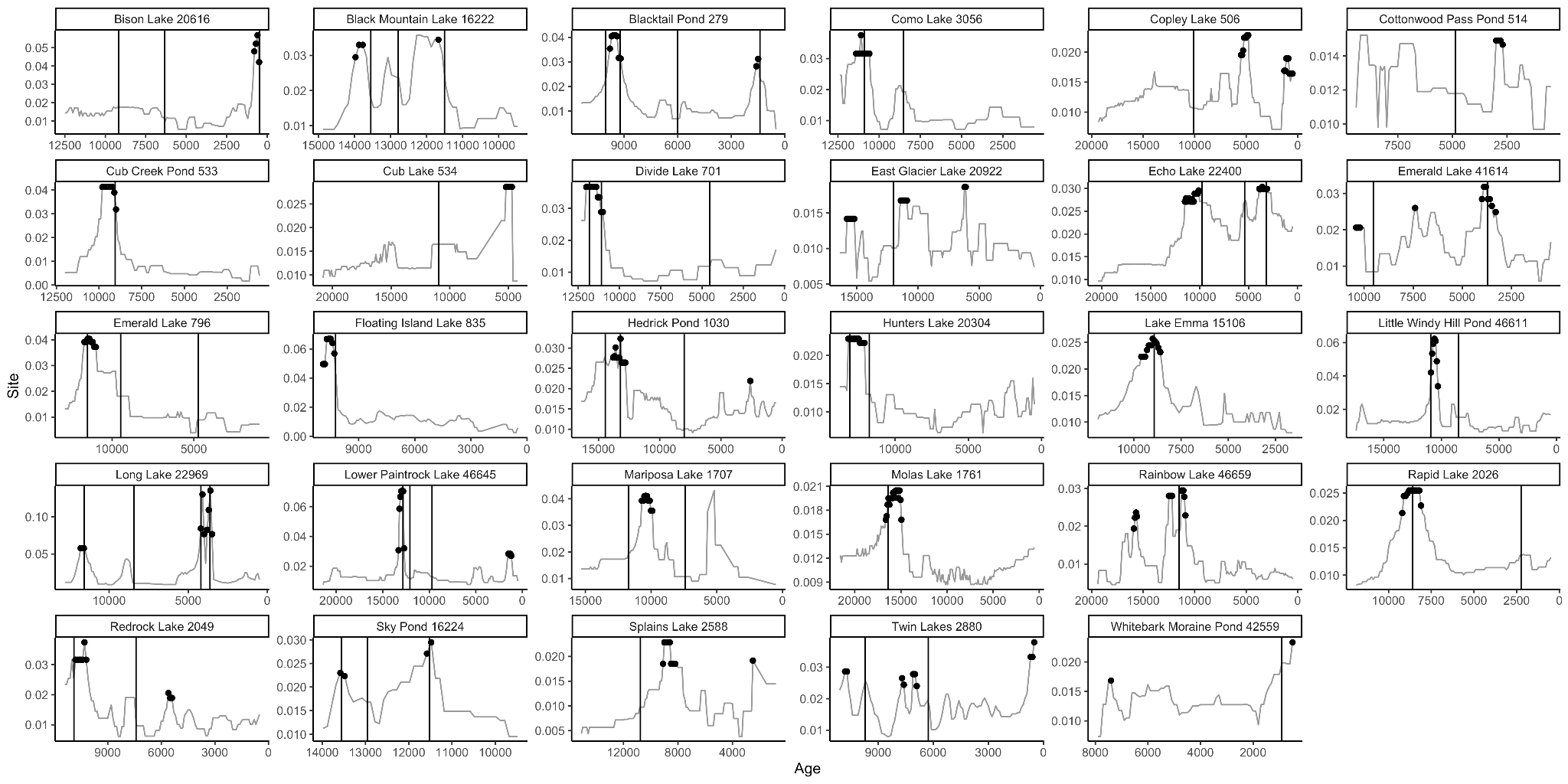 Two slow and one rapid transformations
Gather pollen and geochronology data 
Neotoma API

Develop new age-depth models 
Bayesian | ‘rbacon’

Harmonize taxonomies, standardize counts

Calculate ecological difference over time 
Bray-Curtis distance measure

Identify transformations 
Cluster analysis w/ broken stick | expert opinion

Measure rates of ecological change 
distance/time | moving window | temporal uncertainty | ‘rratepol’

Identify peak rates of ecological change 
‘rratepol’ | GAM
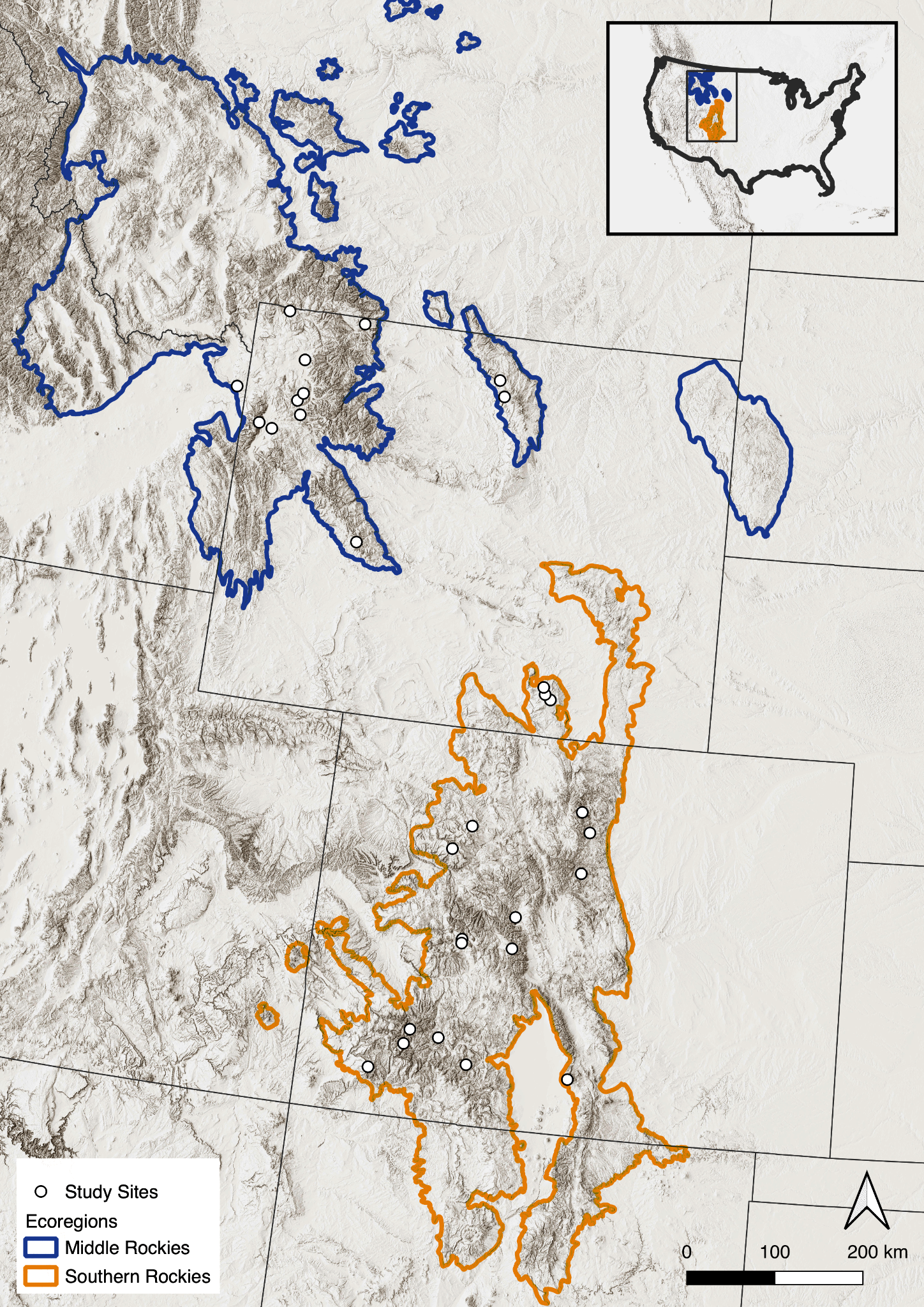 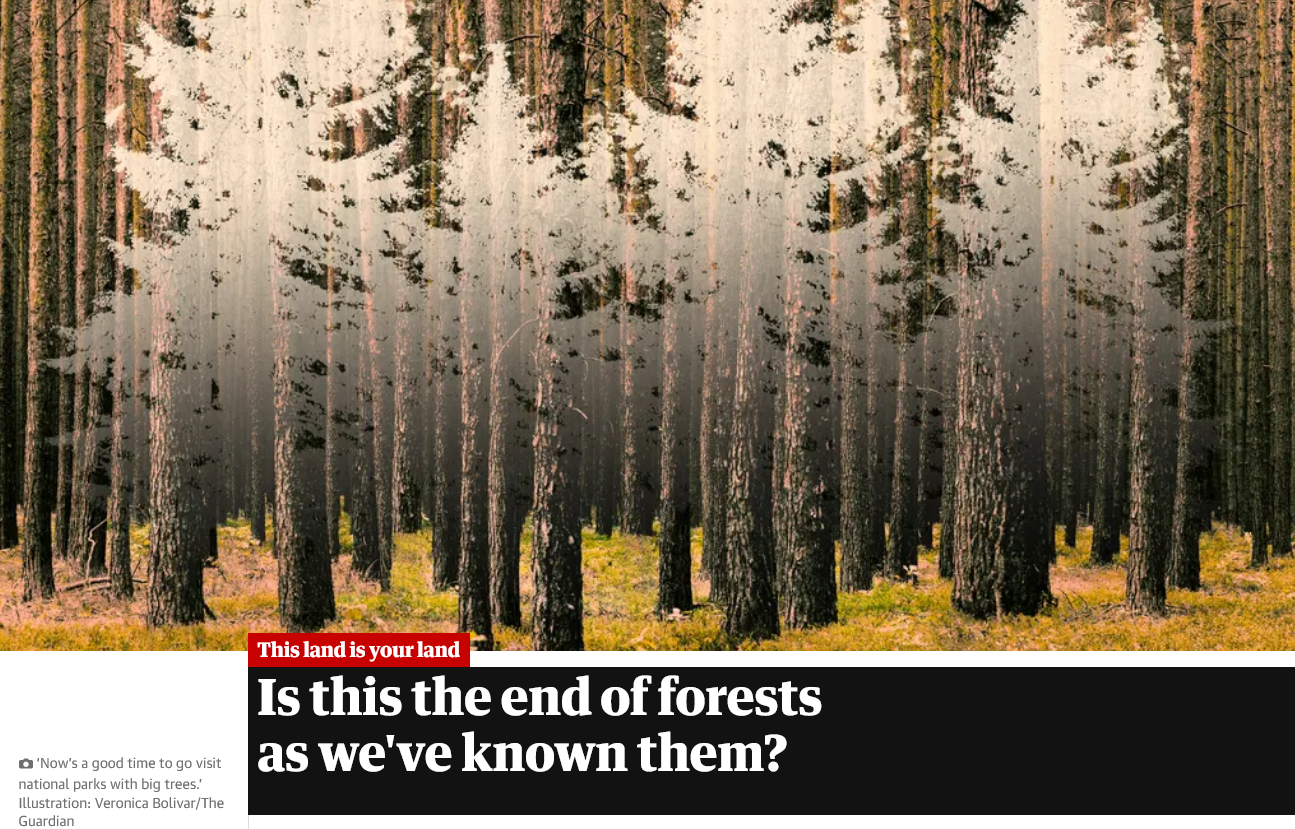 OUTLINE

Paleoecological methods

History of transformation and rates of ecological change

Role of past climate change

Role of landscape features

Nature of ecological trajectories

Future implications
Paleorecords of vegetation change and transformation
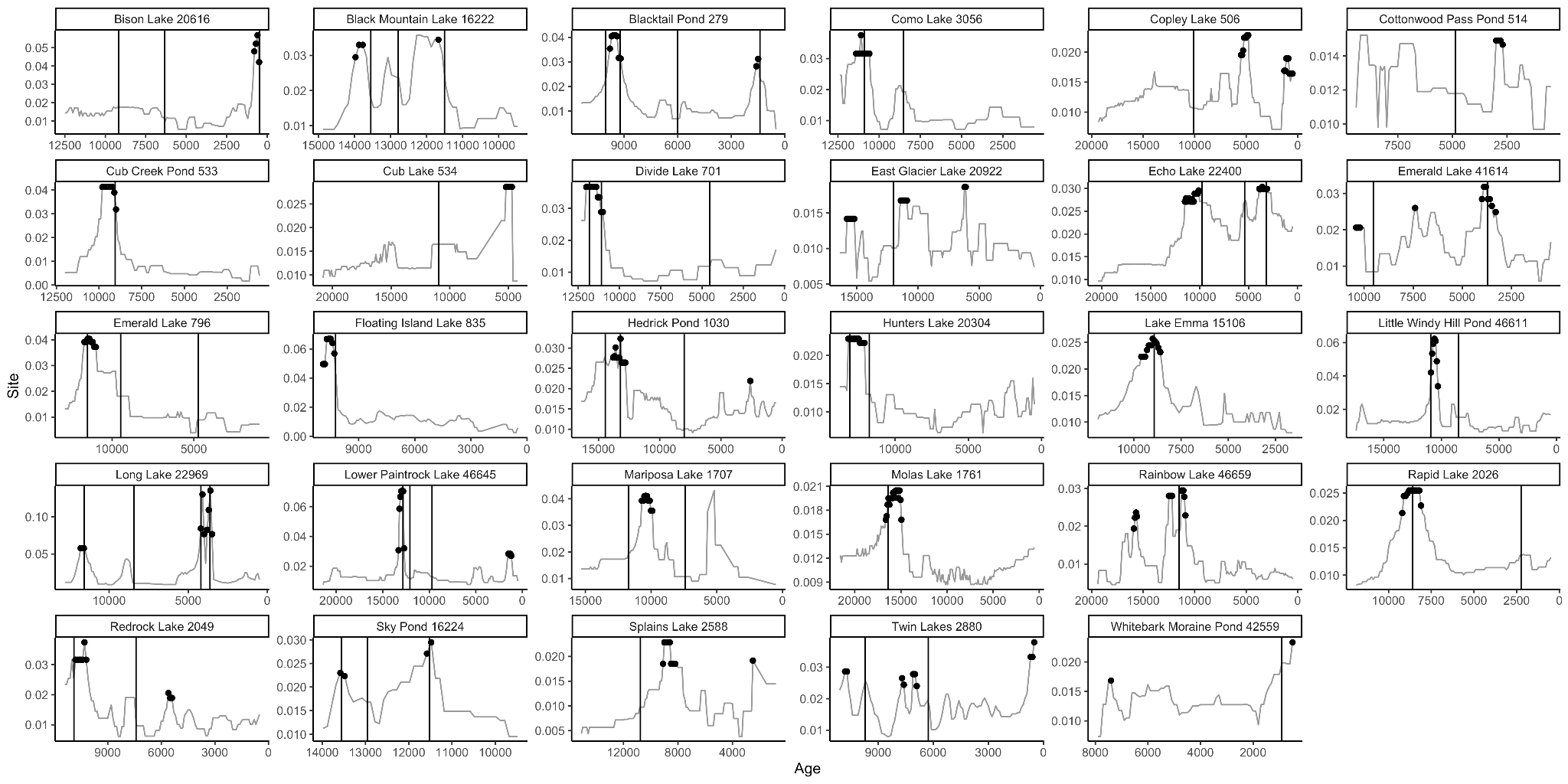 Number of transformations
Across 29 sites:

# unique transformations: 60
# transformation types (what to what): 21
# transformations per site: 1 - 4
12


10


8


6


4


3


2


0
# sites that did not transform: 0
# Sites
0	1	 2	 3	 4
	            # Transformations
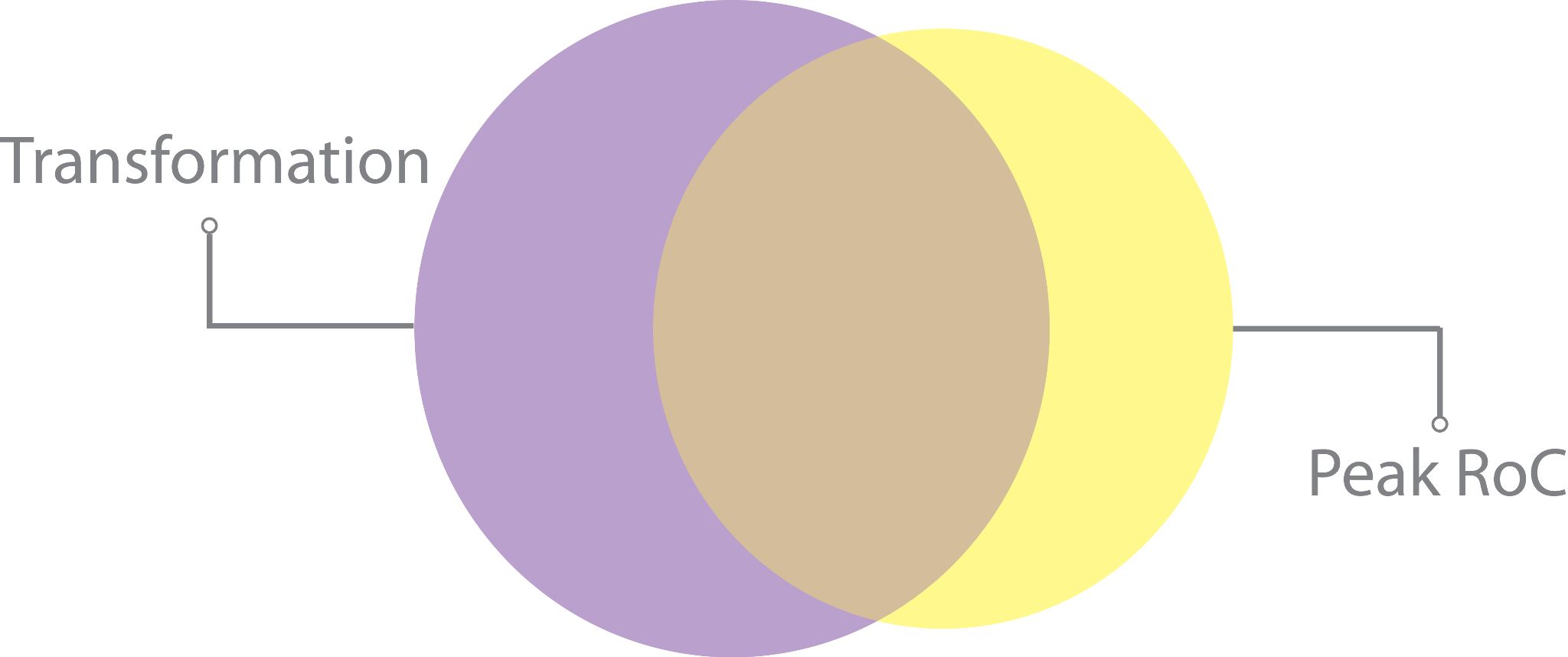 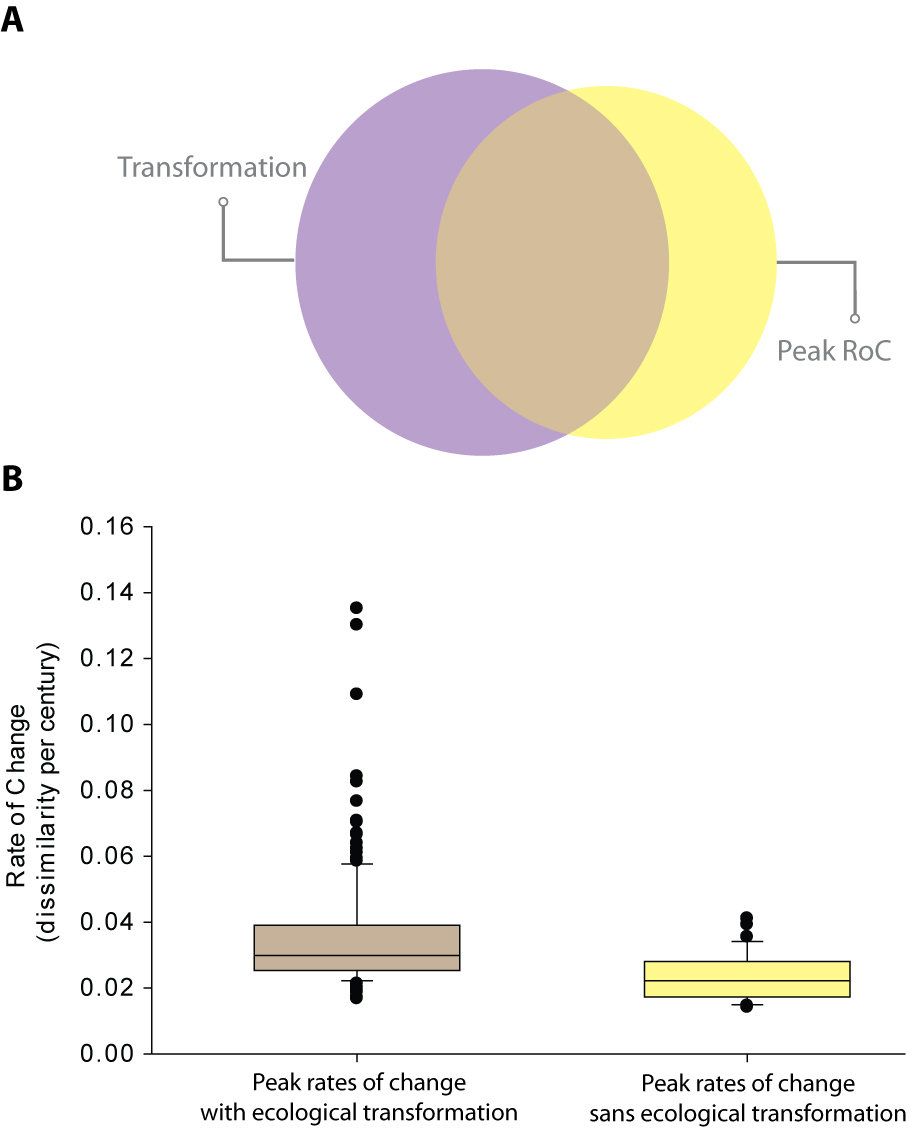 Landscape-scale change and transformation
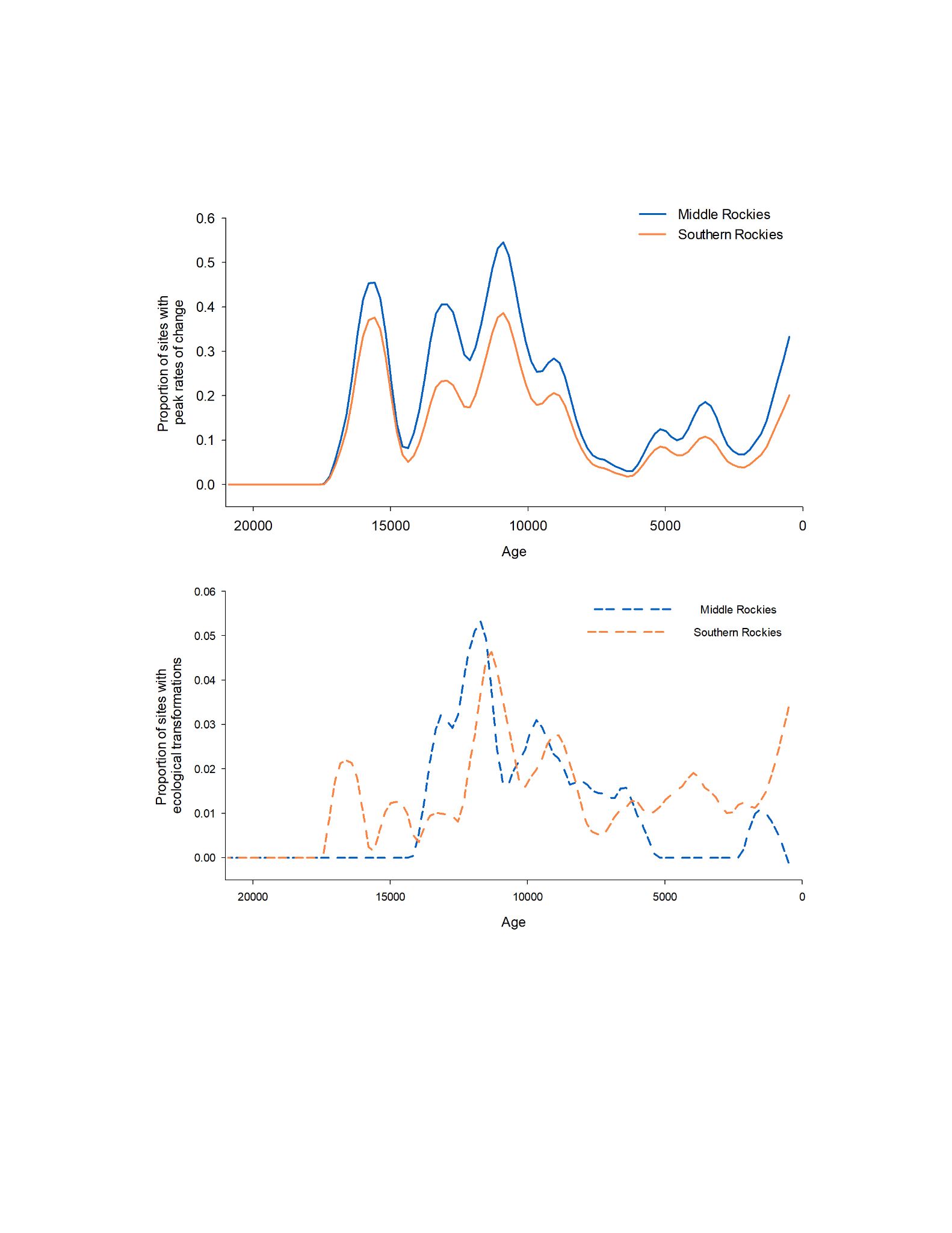 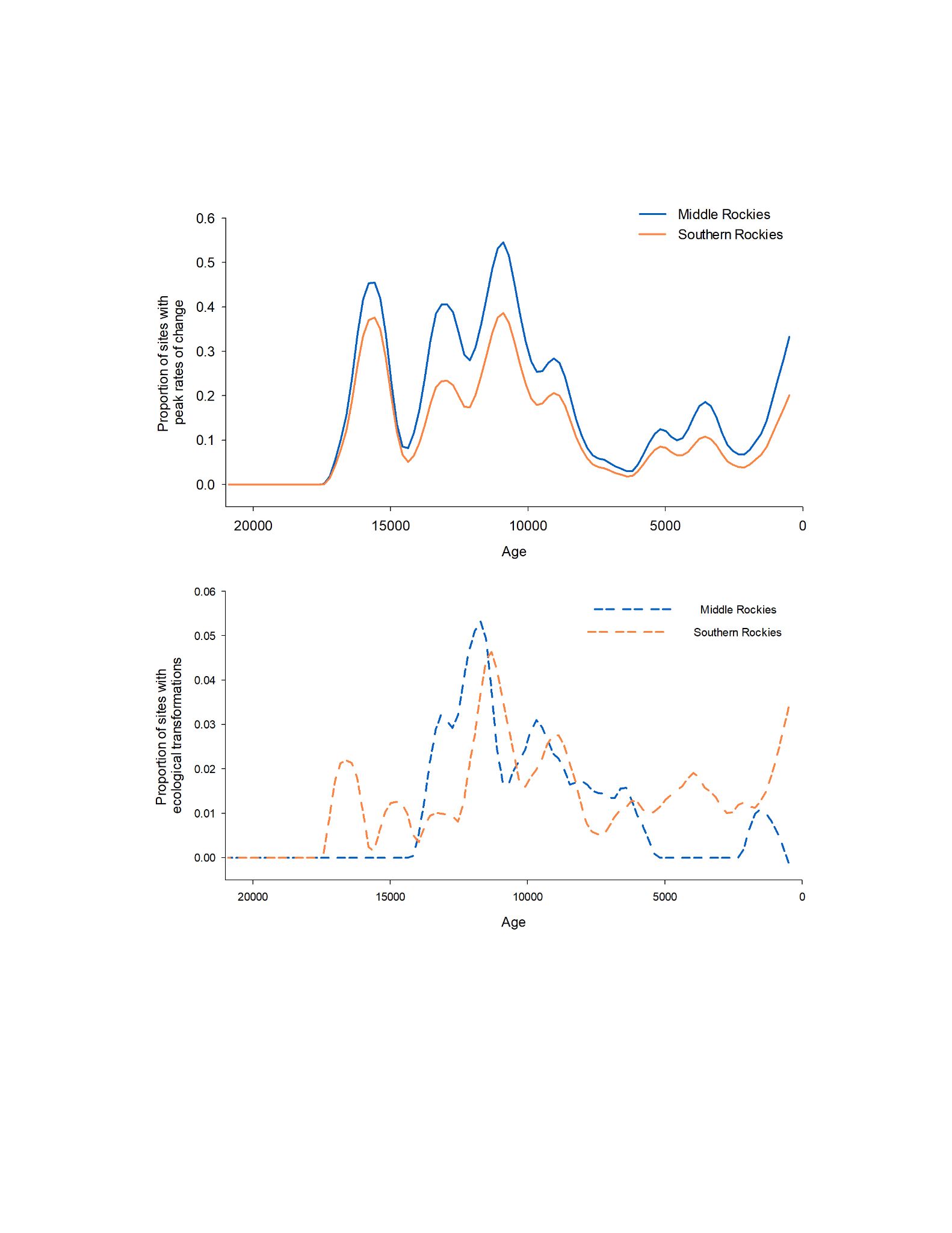 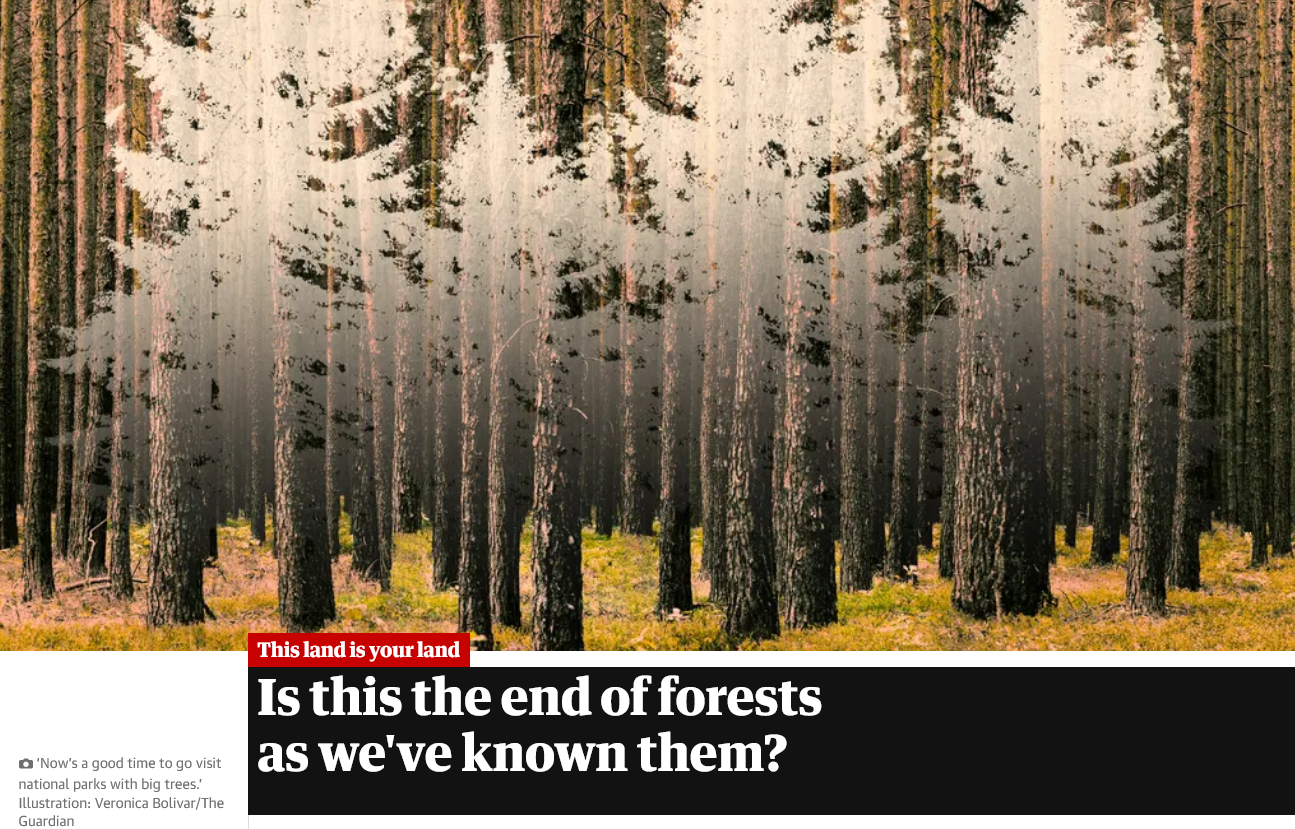 OUTLINE

Paleoecological methods

History of transformation and rates of ecological change

Role of past climate change

Role of landscape features

Nature of ecological trajectories

Future implications
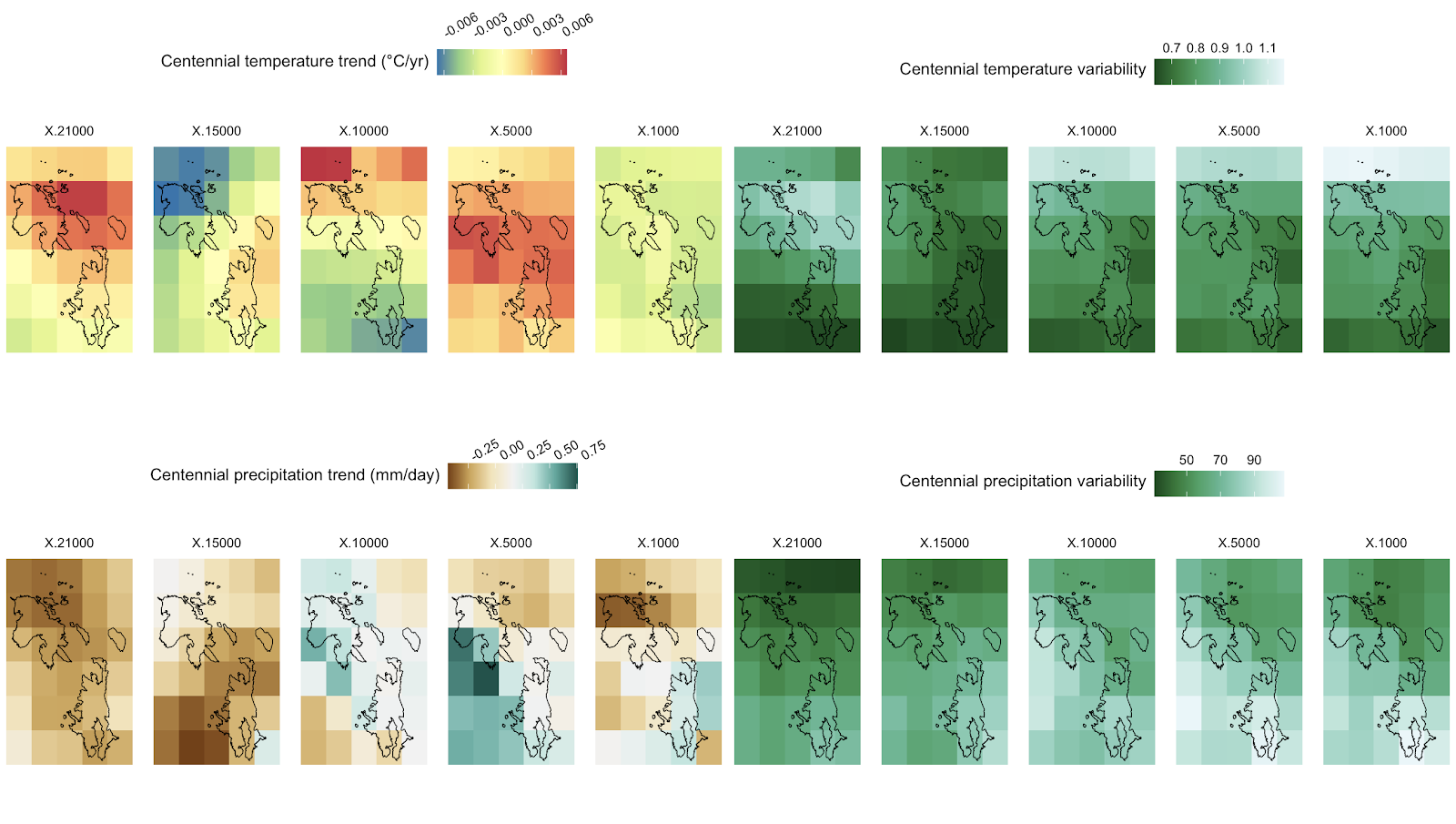 Modeled paleoclimate data 
TraCE-21ka | CCSM3

Paleoclimate data
Anomalies, Trends, Variability | 100-yr time steps | ‘StableClim’

Modeling approach
Boosted Regression Trees | ‘dismo’
Paleoclimate -- TraCE-21ka via StableClim
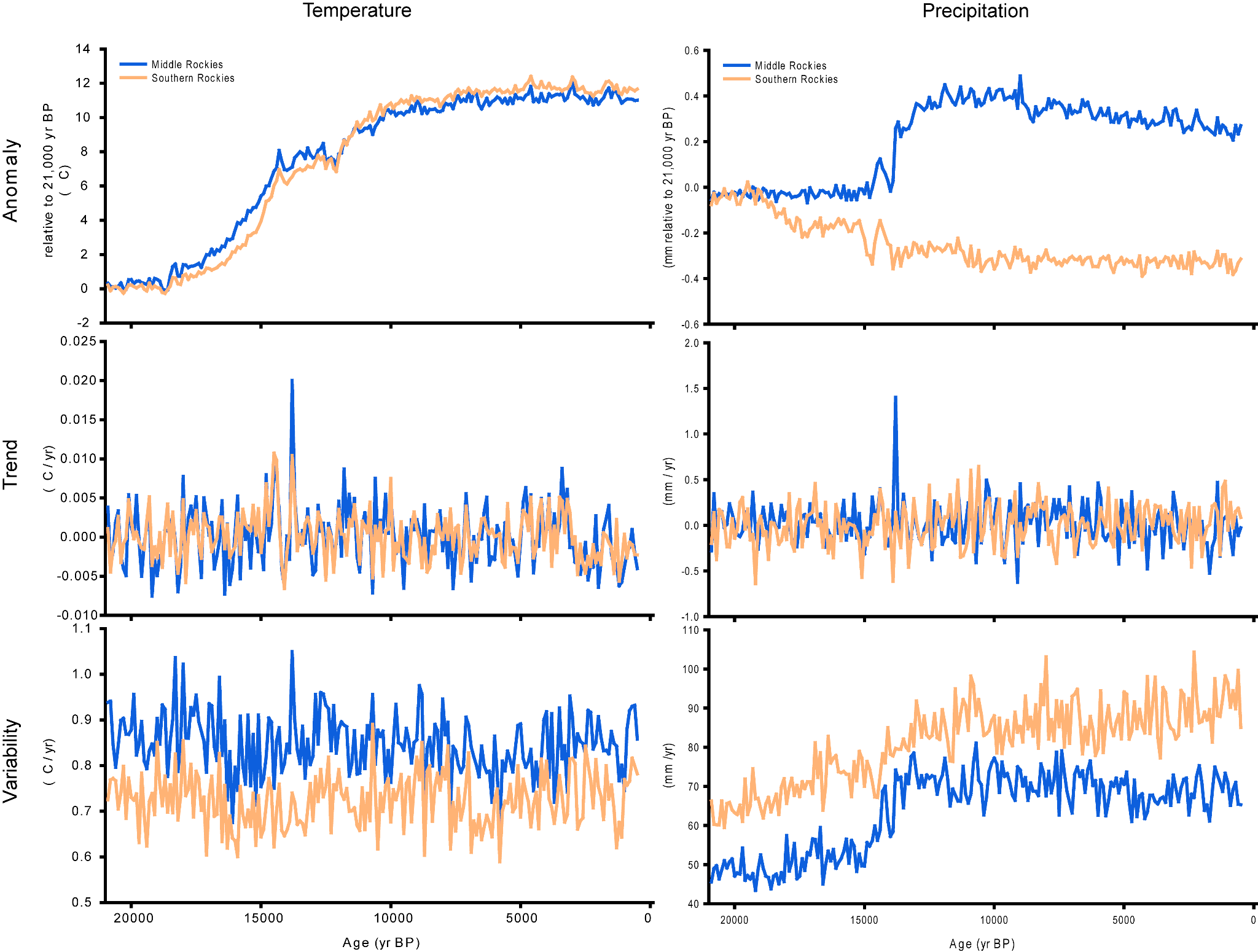 Landscape-scale change and transformation
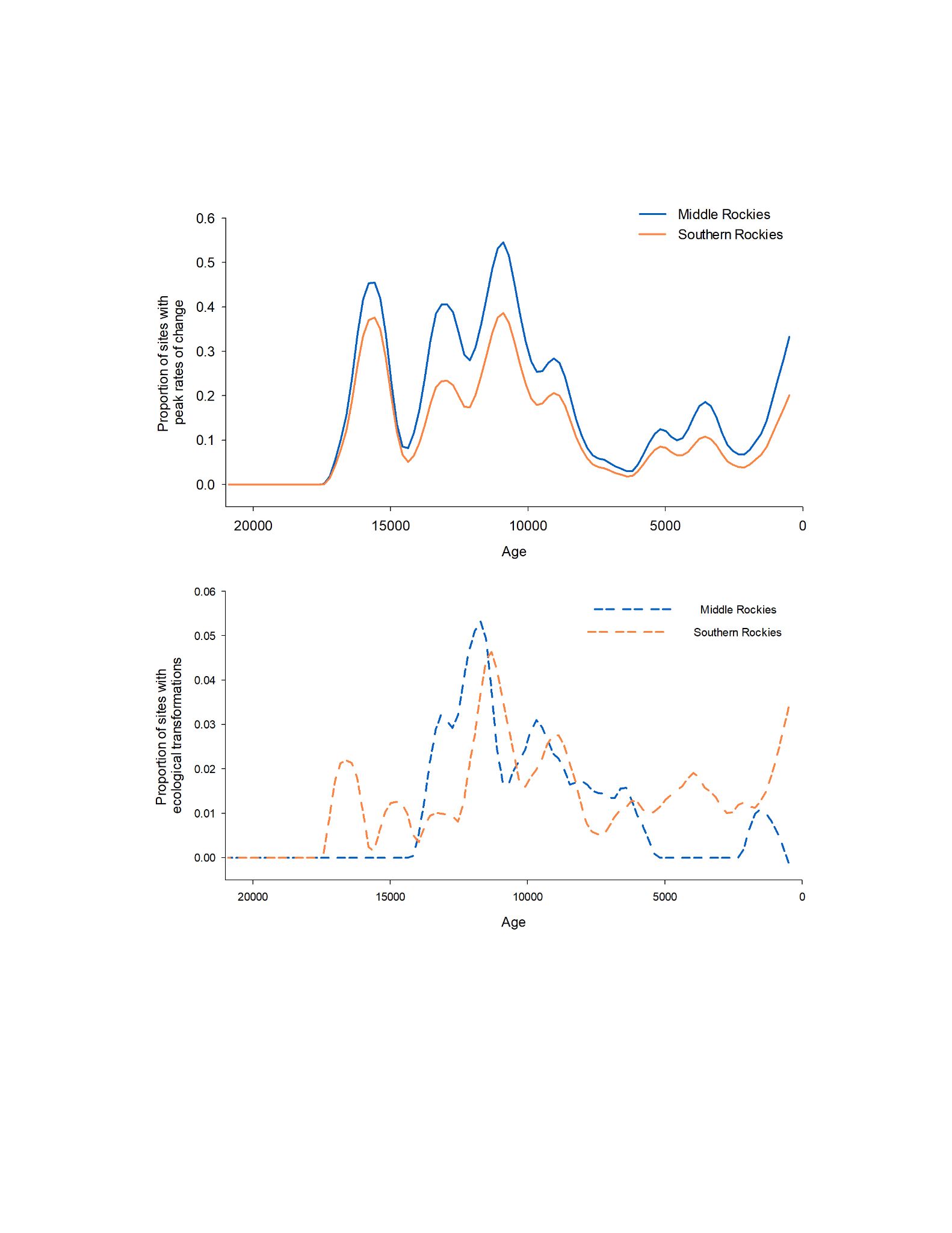 Boosted Regression Tree Models -- RoC
pseudo-R2 = 0.75
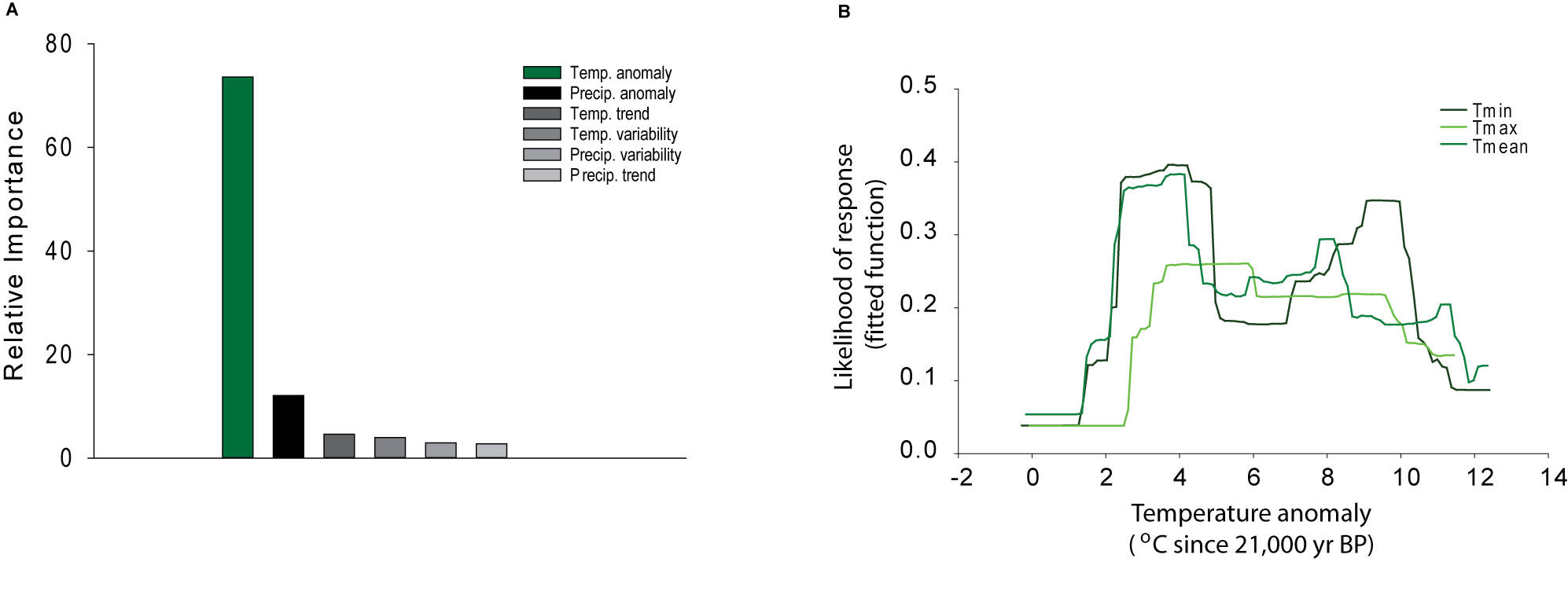 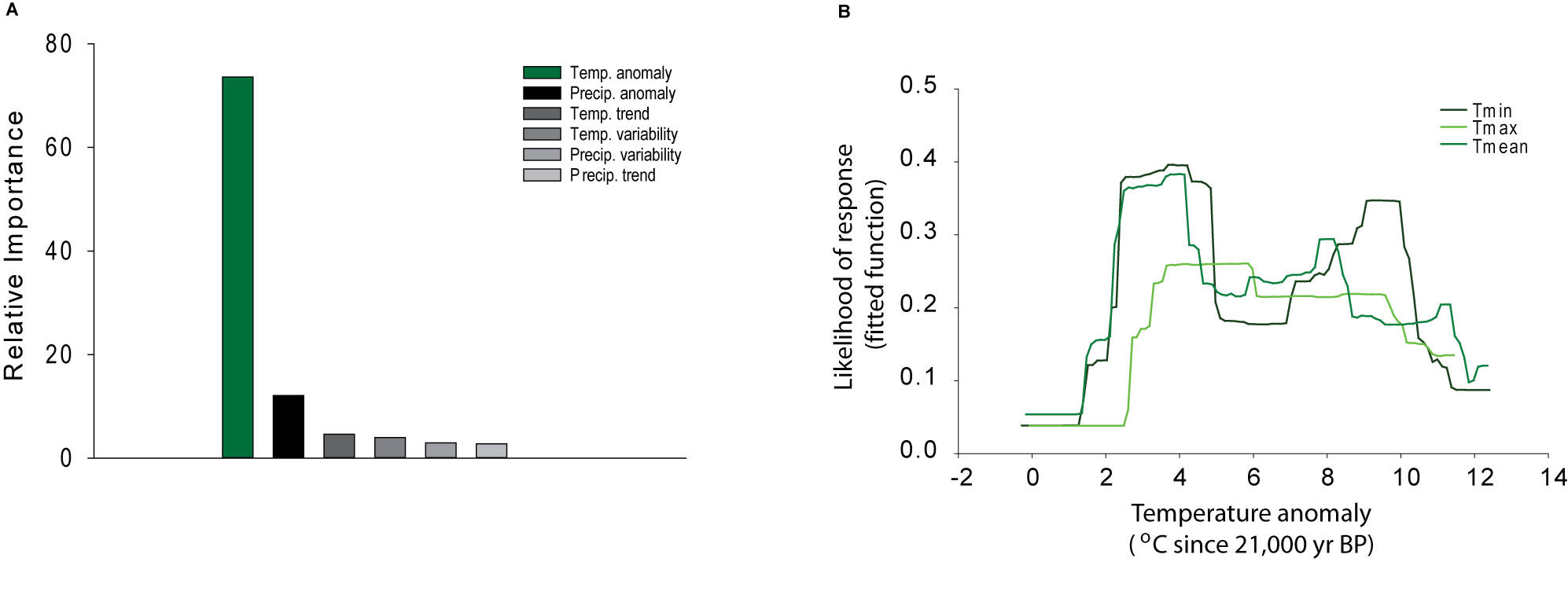 Rapid ecological change was initiated on a landscape scale with 2 ℃ warming
Boosted Regression Tree Models -- Transformation
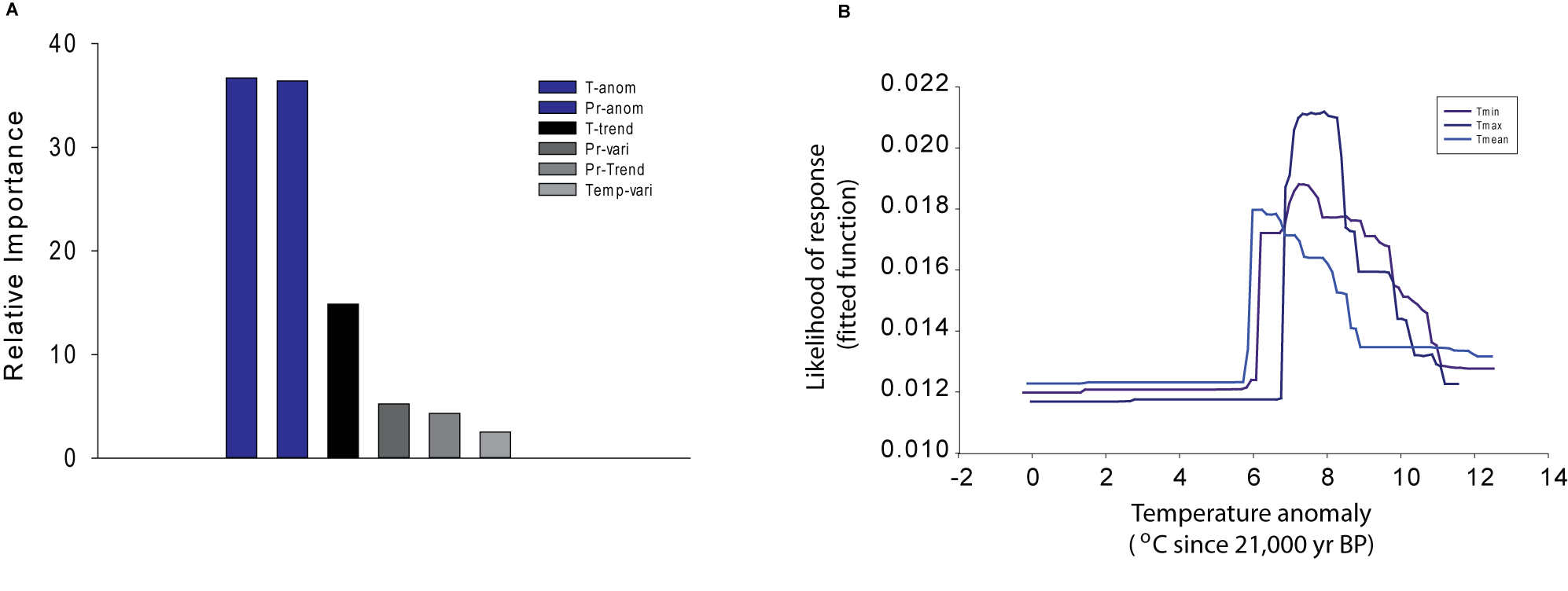 pseudo-R2 = 0.75
pseudo-R2 = 0.5
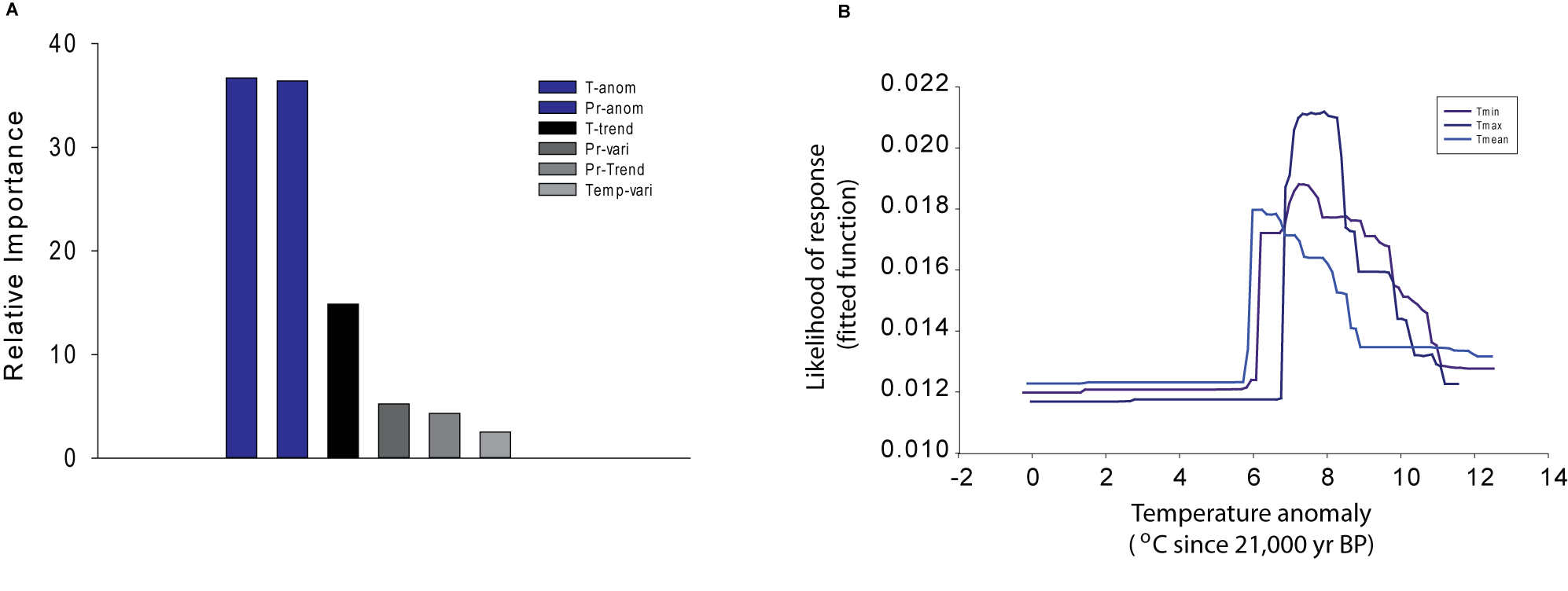 Transformation was initiated on a landscape scale with 5-6 ℃ warming
Boosted Regression Tree Models – RoC since 7,500 yrs ago
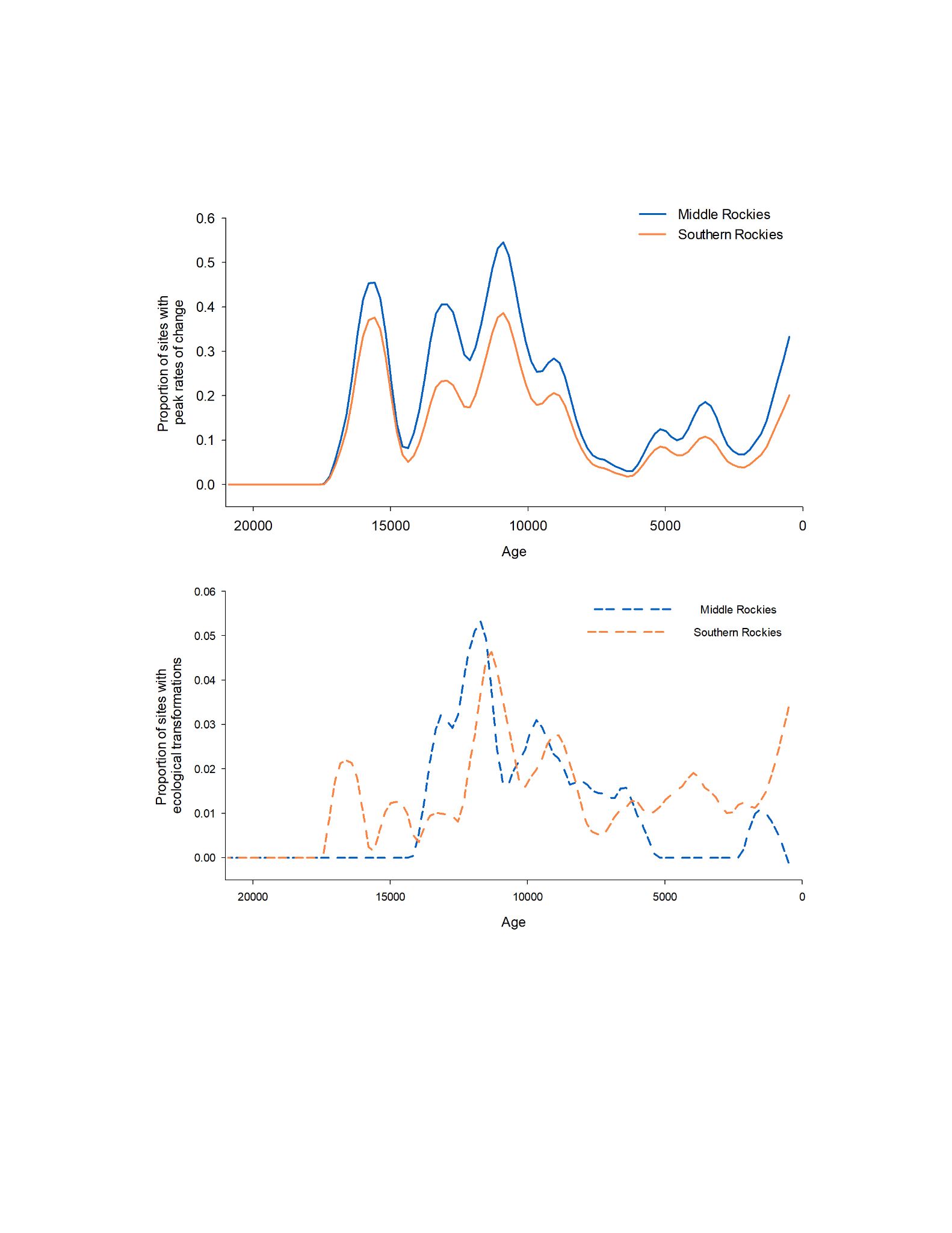 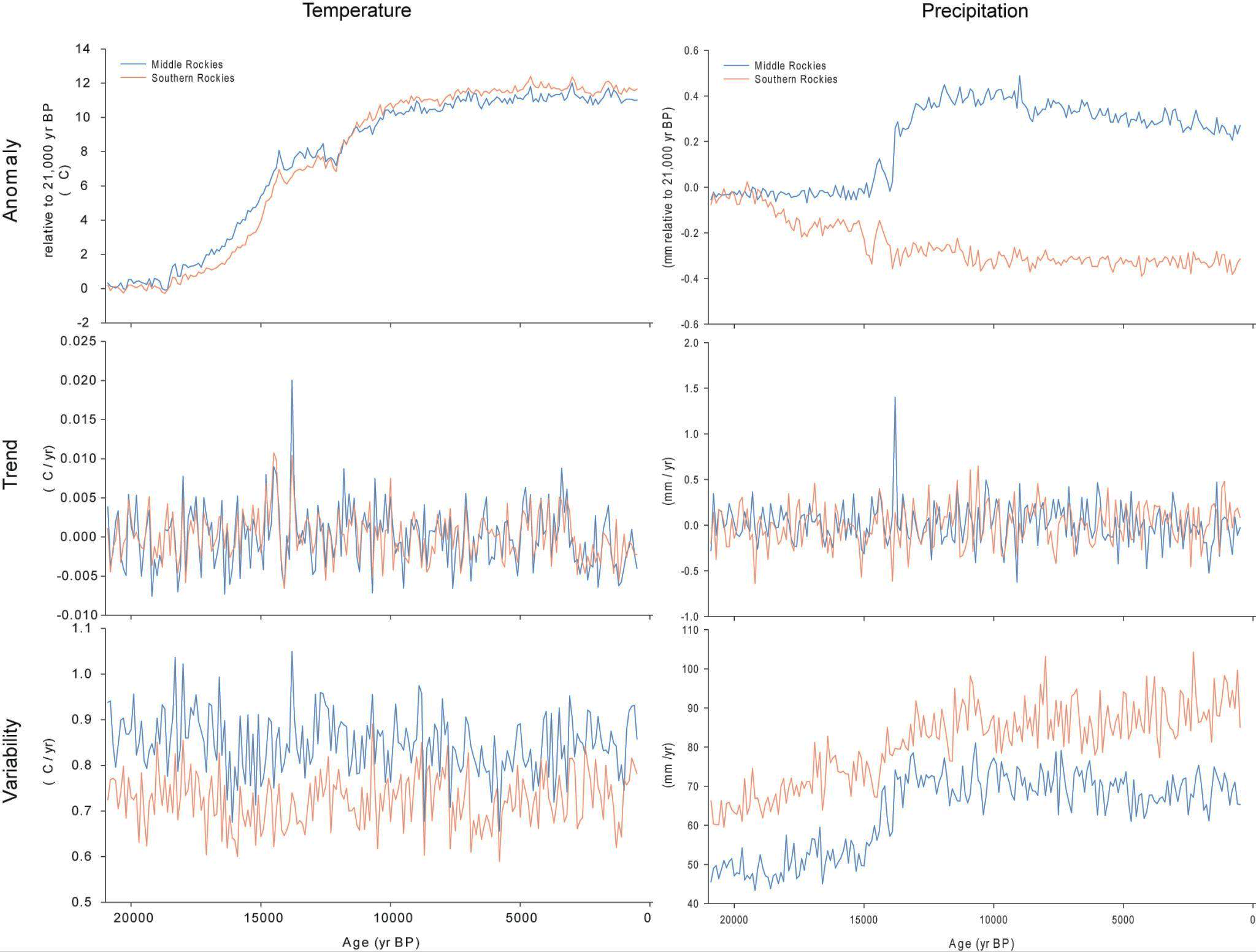 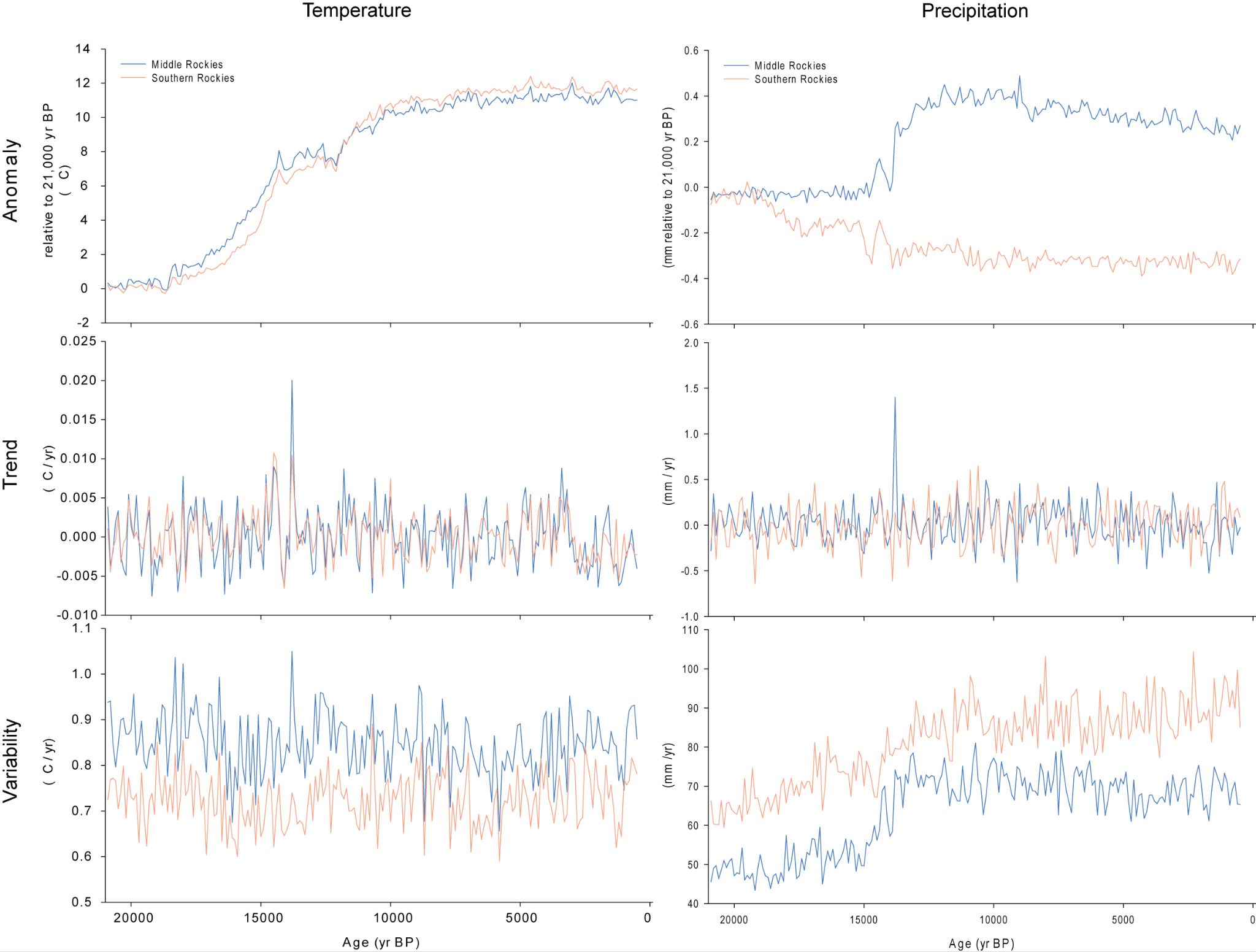 Boosted Regression Tree Models – RoC since 7,500 yrs ago
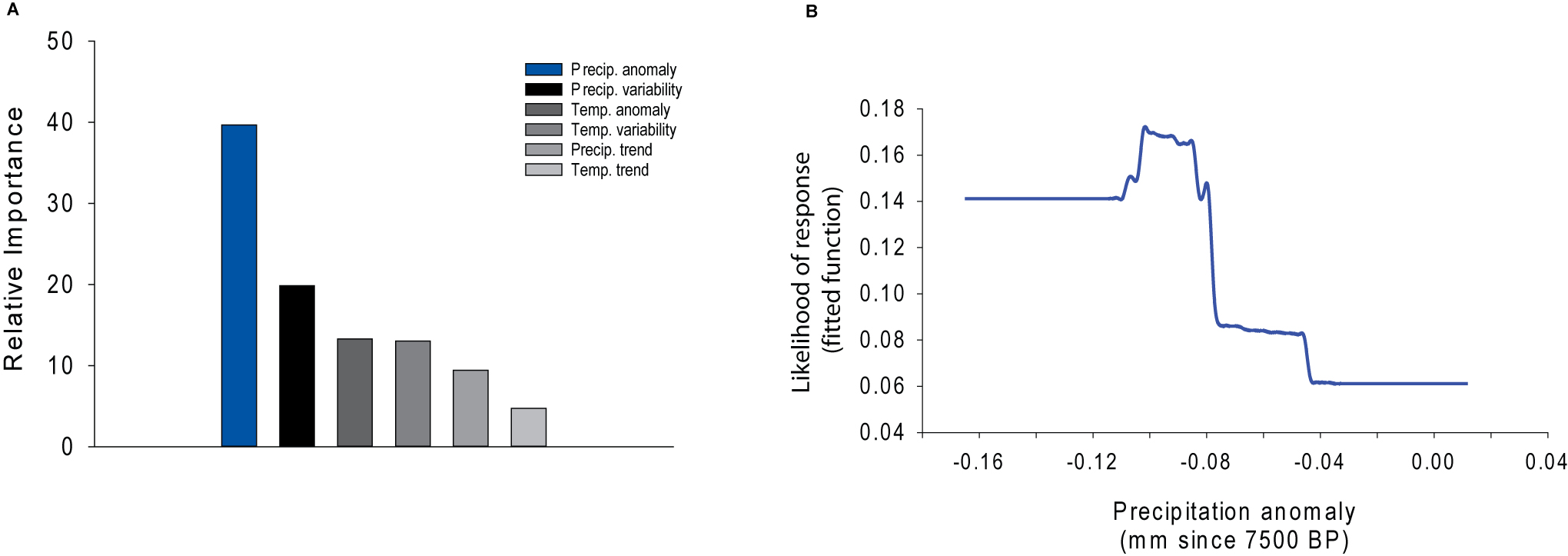 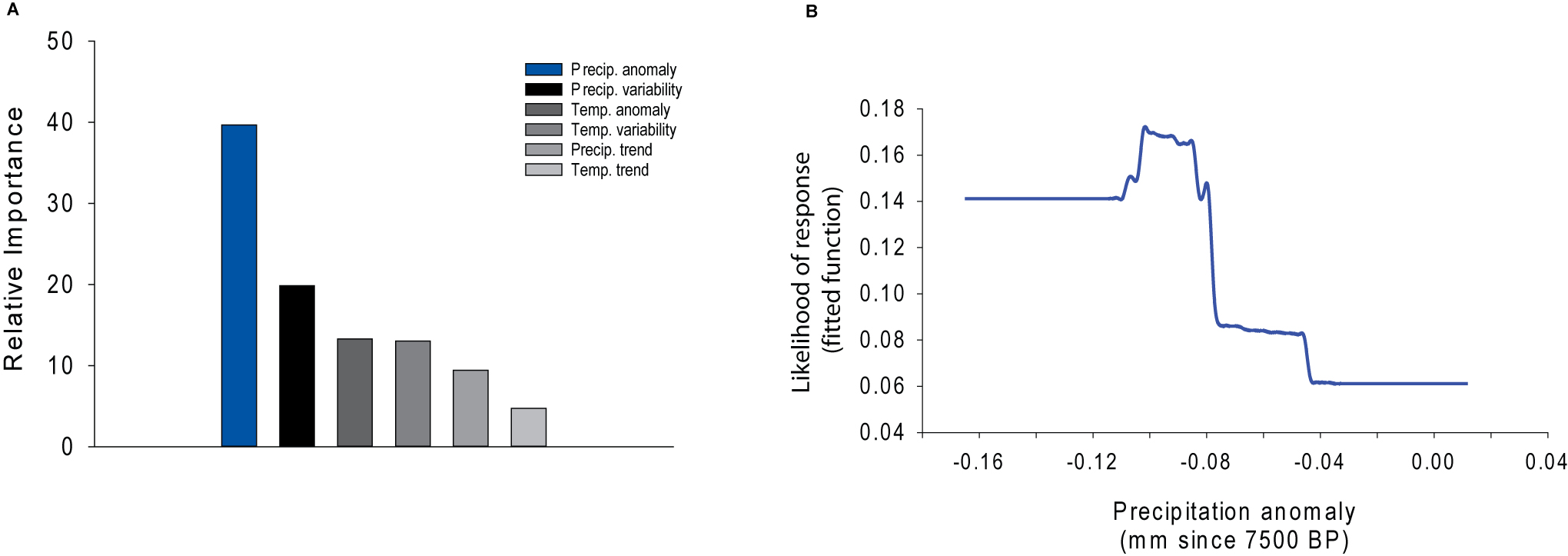 pseudo-R2 = 0.63
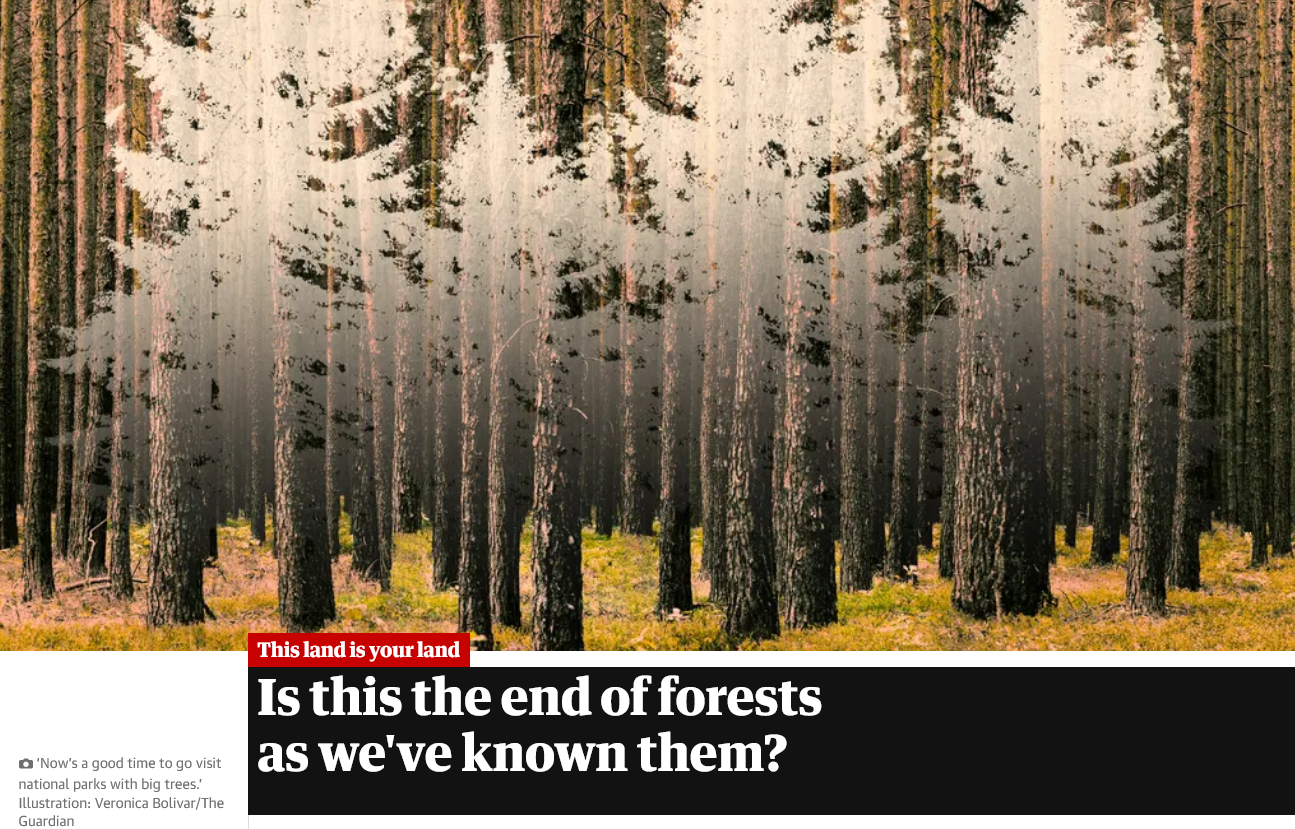 OUTLINE

Paleoecological methods

History of transformation and rates of ecological change

Role of past climate change

Role of landscape features

Nature of ecological trajectories

Future implications
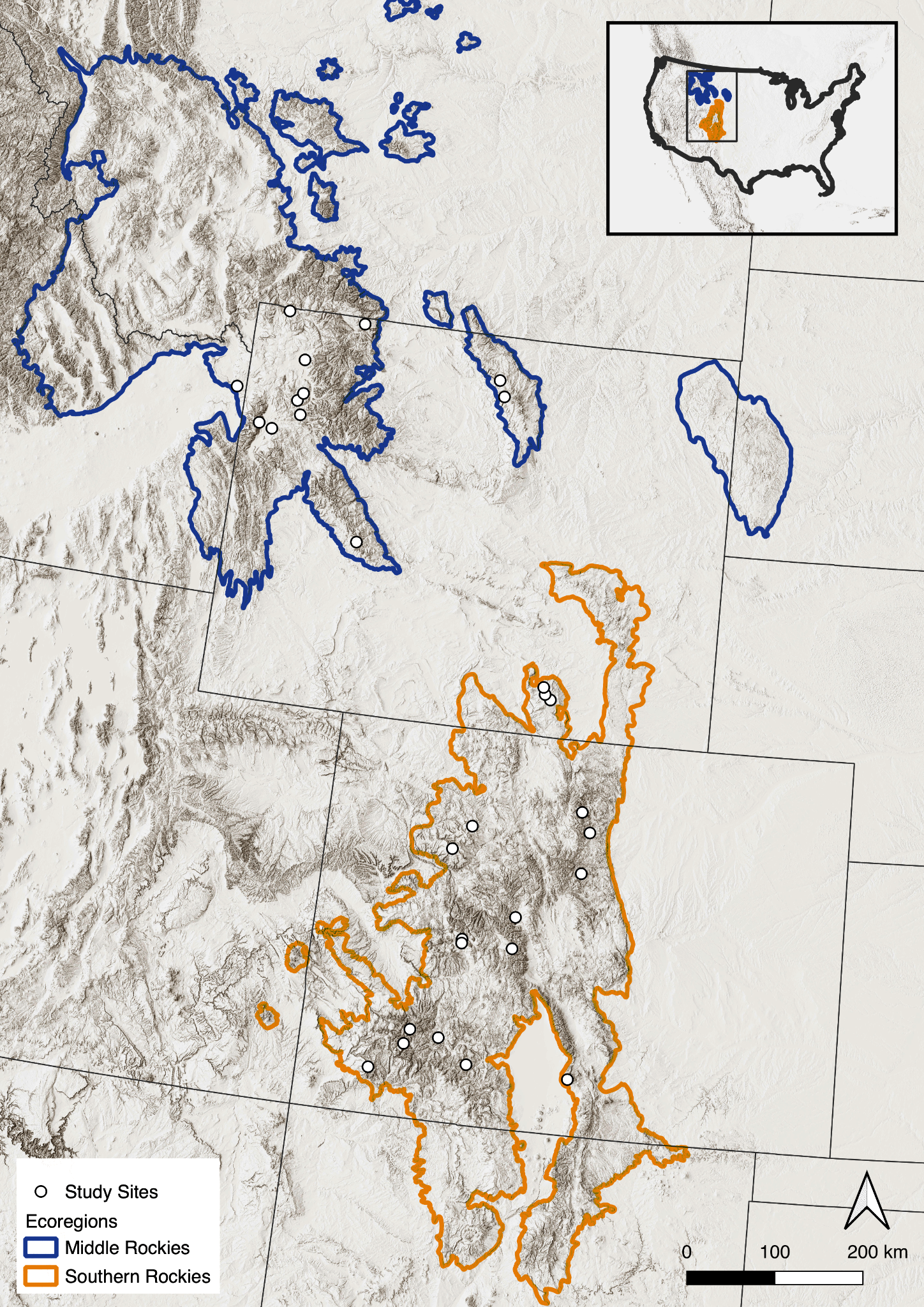 Calculate landscape metrics in ‘donuts’
Elevation | CHILI | slope | TPI | Aspect


Modeling approach
Each site’s RoC | Bayesian
Landscape metrics
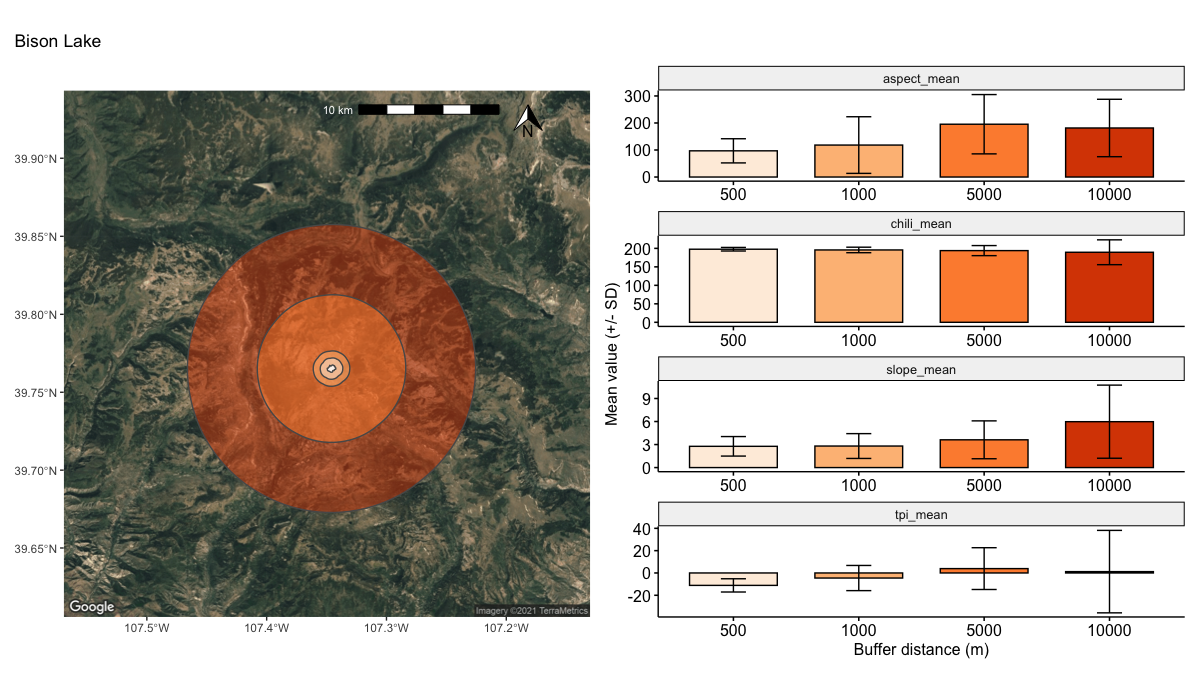 Rate of change -- all records
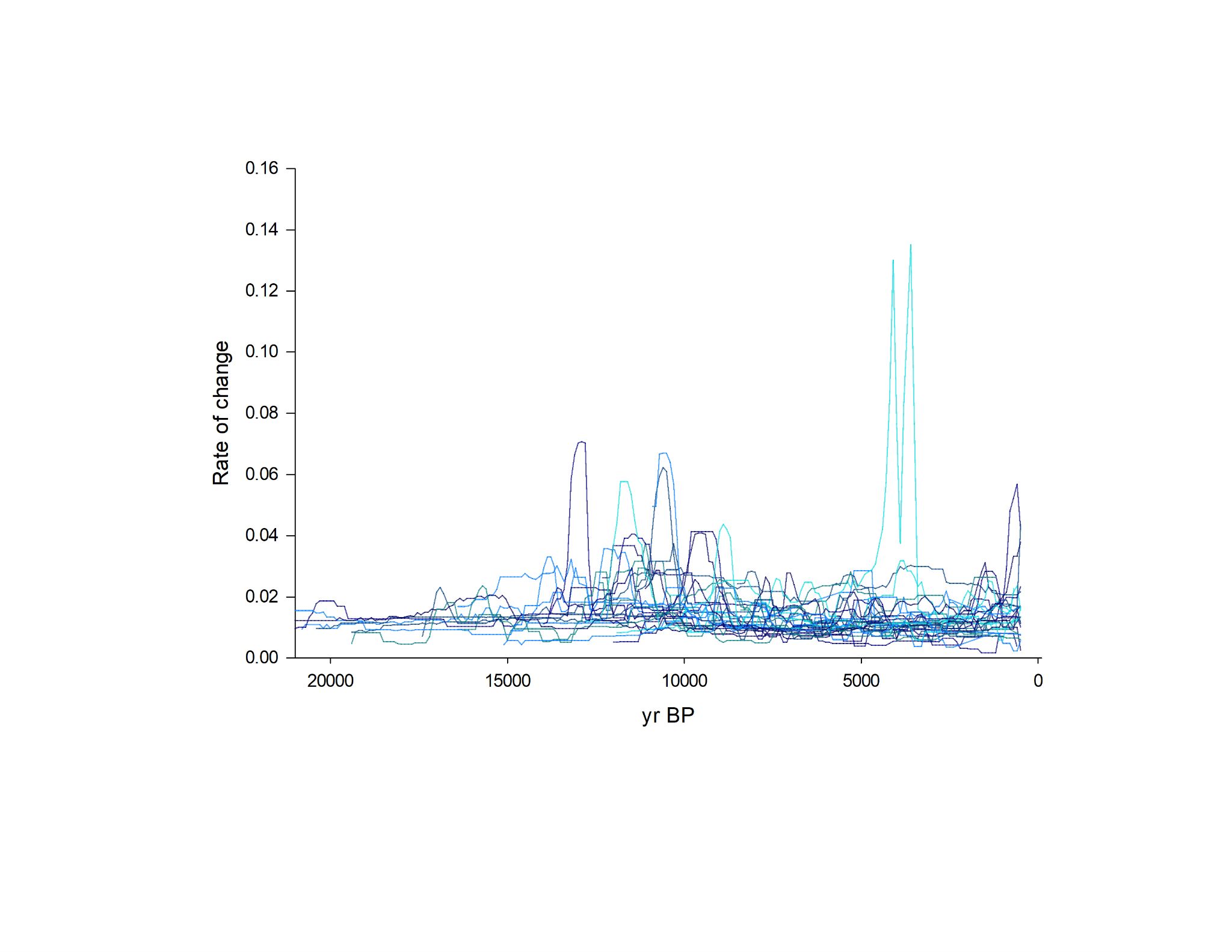 Weak effects of landscape variables
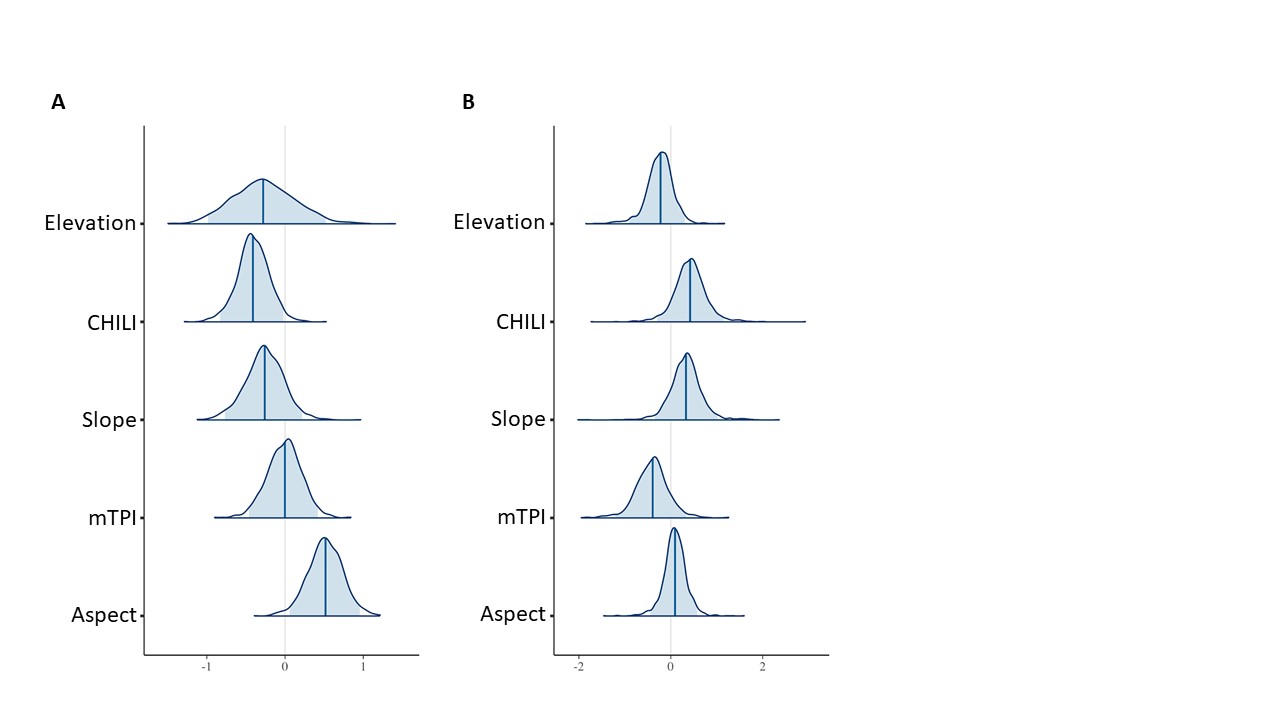 Southern Rockies
Middle Rockies
[Speaker Notes: Coefficient plots from Bayesian models describing how landscape characteristics drive rapid vegetation change at the site level. Each distribution represents the coefficient estimates from the posterior distribution of the model. The solid blue line represents the median coefficient estimate and the shaded blue regions represent the 95% credible intervals. Models of rate of vegetation change in the Southern Rockies shows a fairly strong positive effect of aspect, and potentially CHILI, and weak effects of other landscape features (A) and models in the Middle Rockies show only weak effects of landscape features, the heat loading index CHILI being the strongest (least overlap with 0) (B).]
Aspect and ecological rates of change
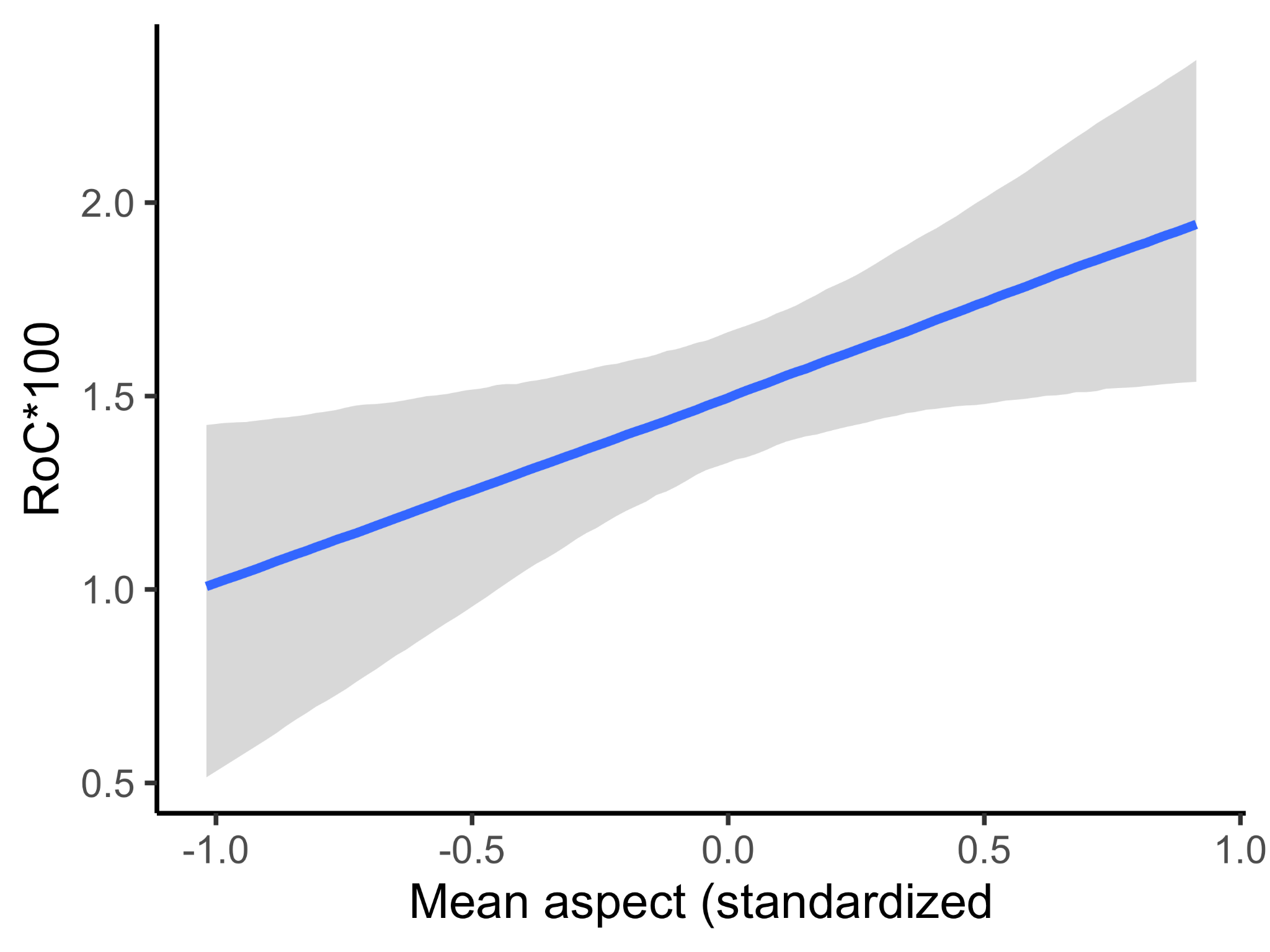 southwesterly slopes
[Speaker Notes: Coefficient plots from Bayesian models describing how landscape characteristics drive rapid vegetation change at the site level. Each distribution represents the coefficient estimates from the posterior distribution of the model. The solid blue line represents the median coefficient estimate and the shaded blue regions represent the 95% credible intervals. Models of rate of vegetation change in the Southern Rockies shows a fairly strong positive effect of aspect, and potentially CHILI, and weak effects of other landscape features (A) and models in the Middle Rockies show only weak effects of landscape features, the heat loading index CHILI being the strongest (least overlap with 0) (B).]
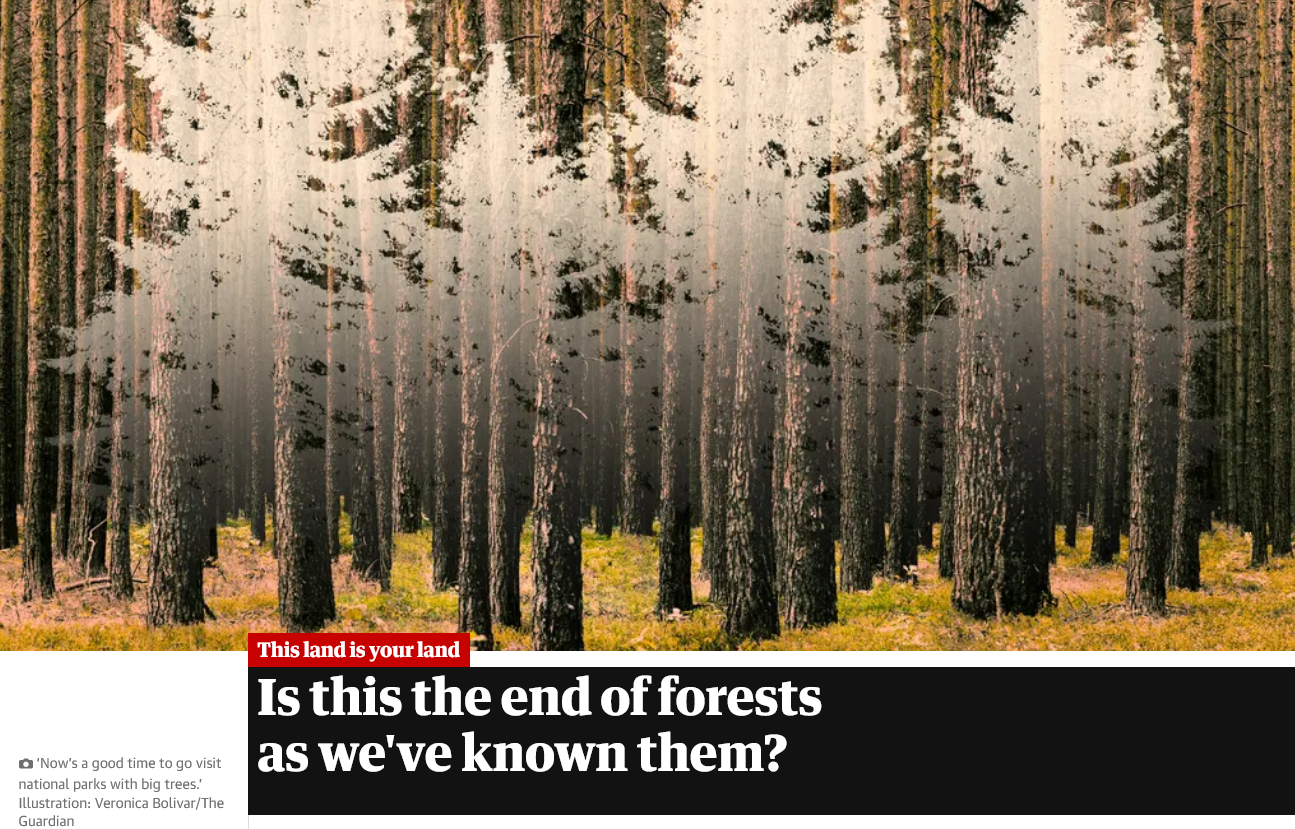 OUTLINE

Paleoecological methods

History of transformation and rates of ecological change

Role of past climate change

Role of landscape features

Nature of ecological trajectories

Future implications
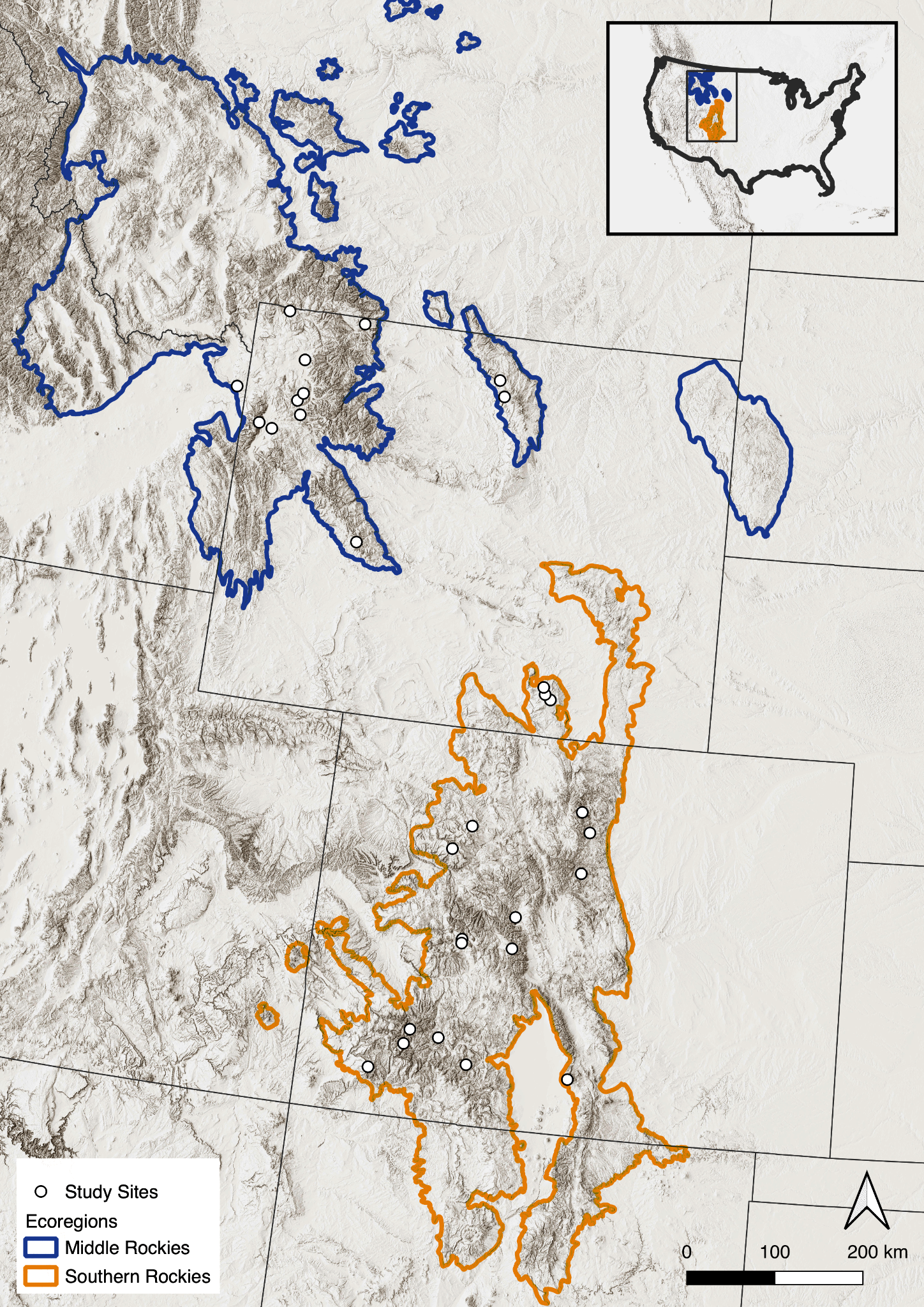 Identify type of vegetation switch
Indicator Species Analysis | expert opinion


Identify site-level ecological trajectories
Trajectories out of Late Glacial Sagebrush | ‘ecotraj’
Types of transformations
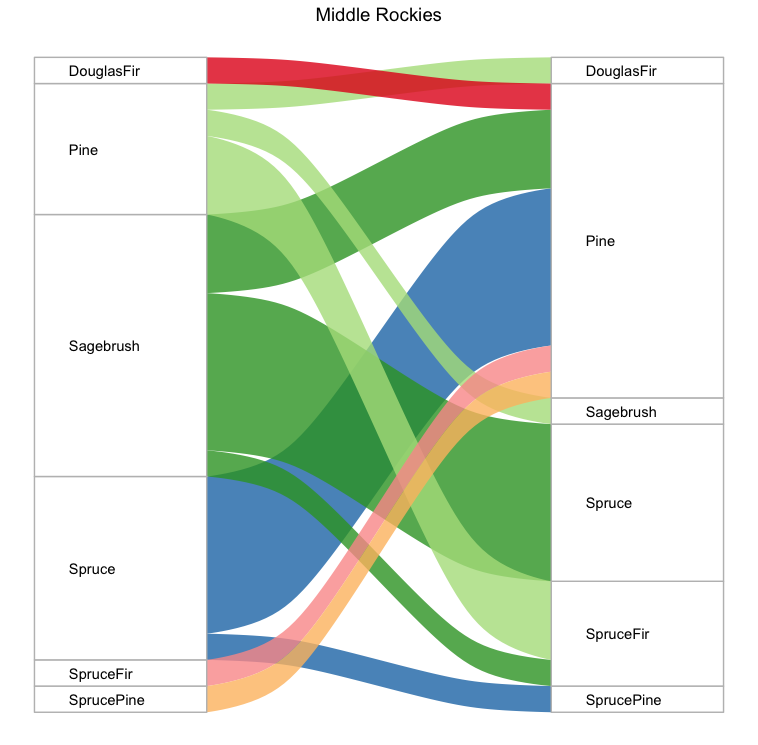 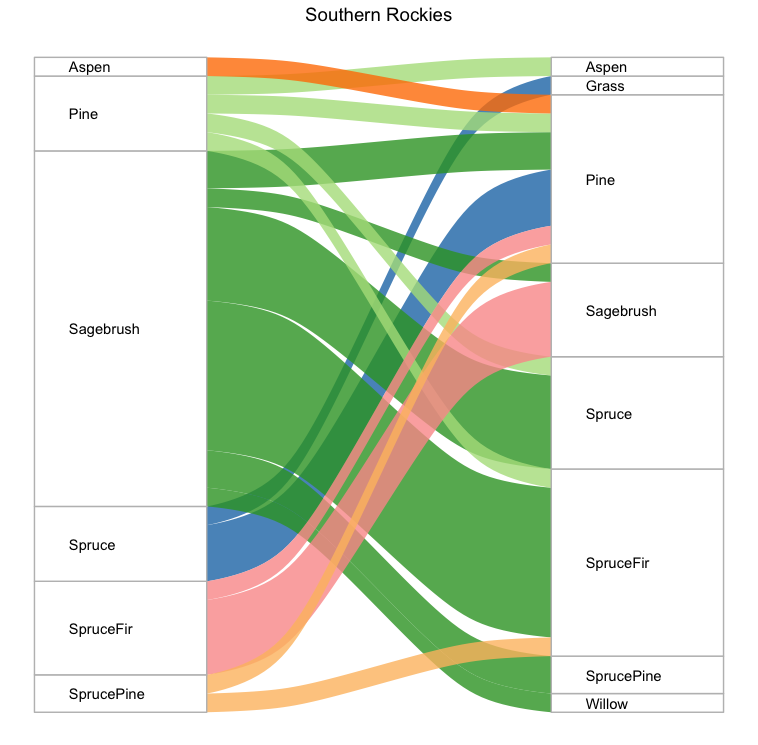 Ecological trajectories out of Late Glacial Sagebrush
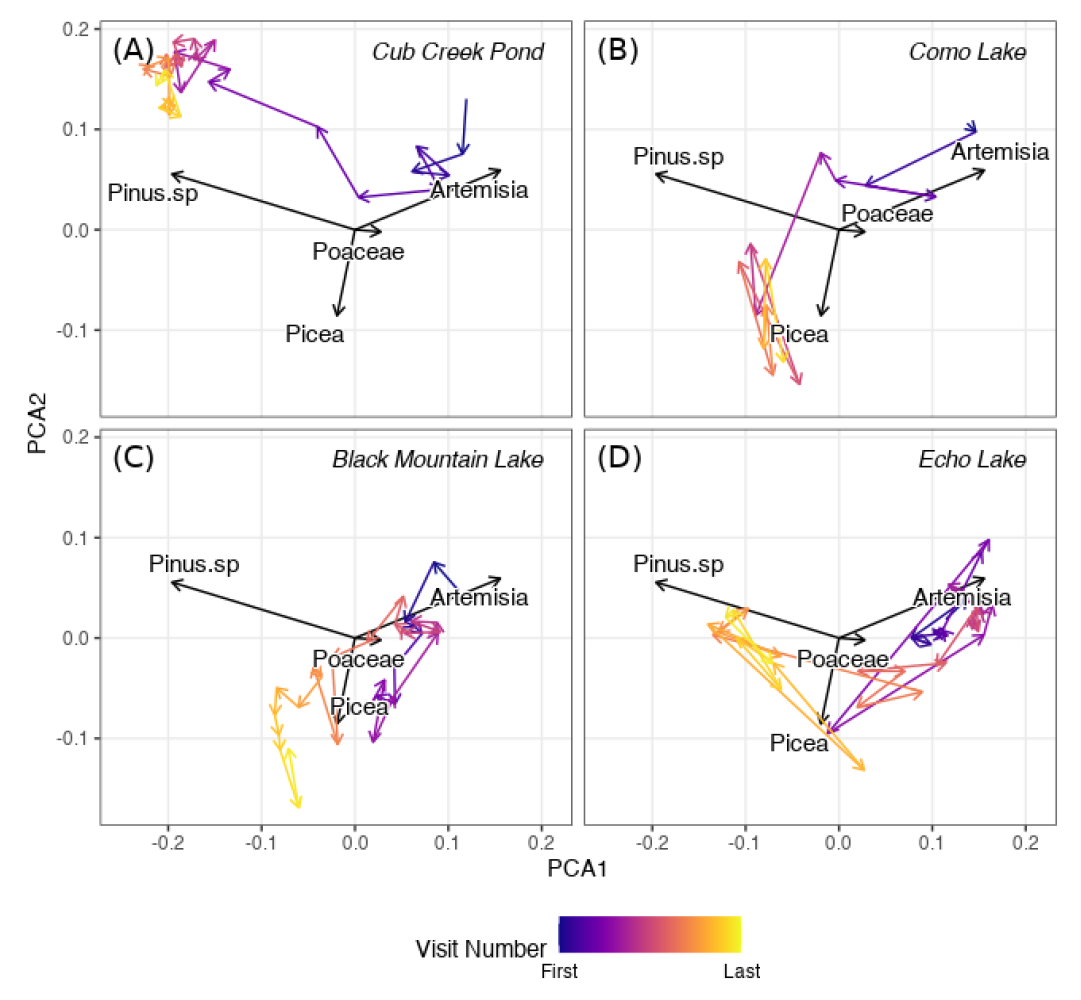 Ecological trajectories for adaptation
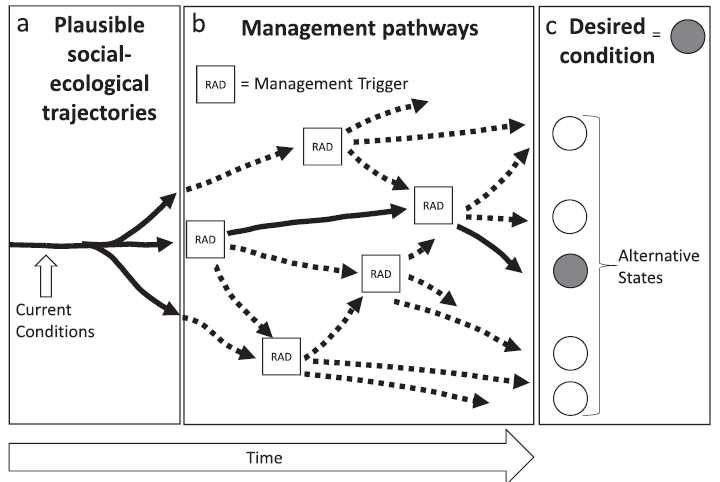 Magness et al. 2021 BioScience
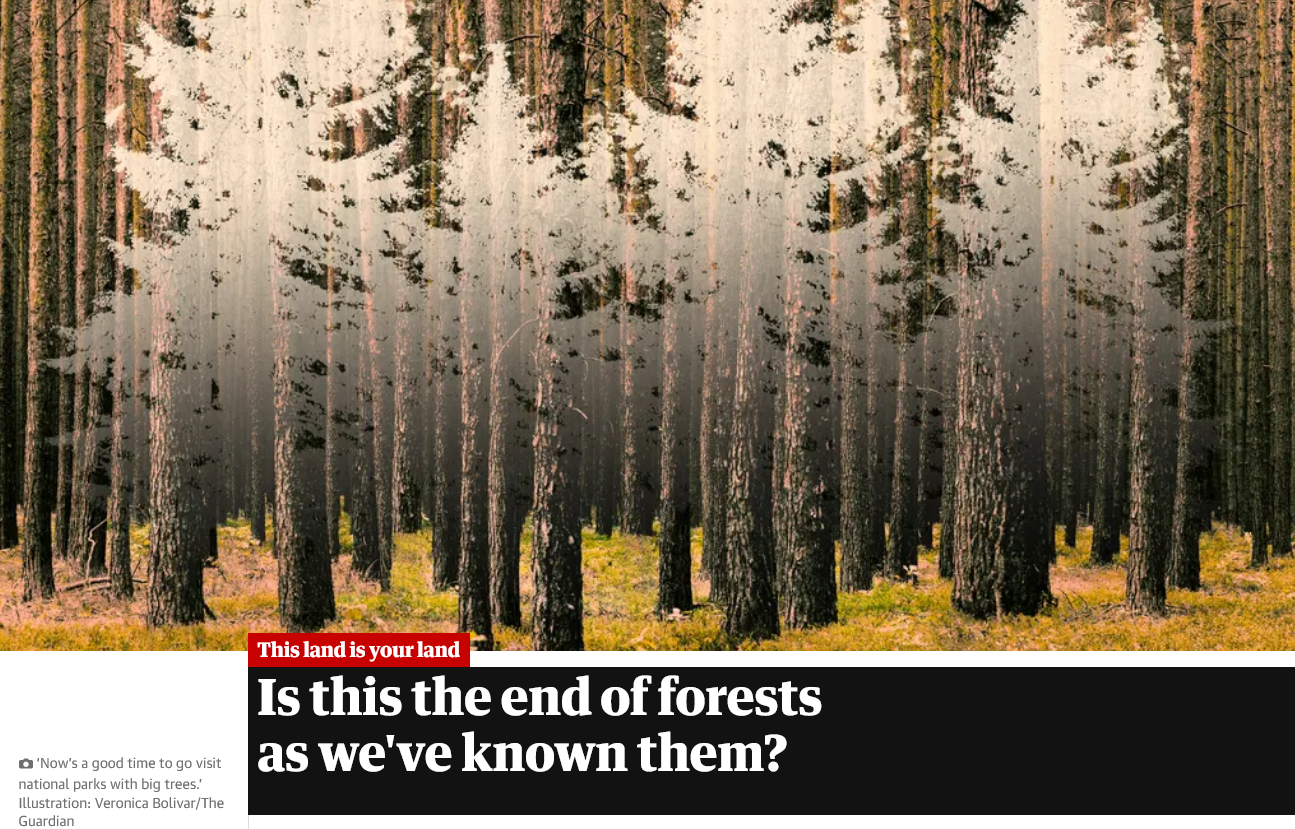 OUTLINE

Paleoecological methods

History of transformation and rates of ecological change

Role of past climate change

Role of landscape features

Nature of ecological trajectories

Future implications
Historical and future climate change in the Rockies
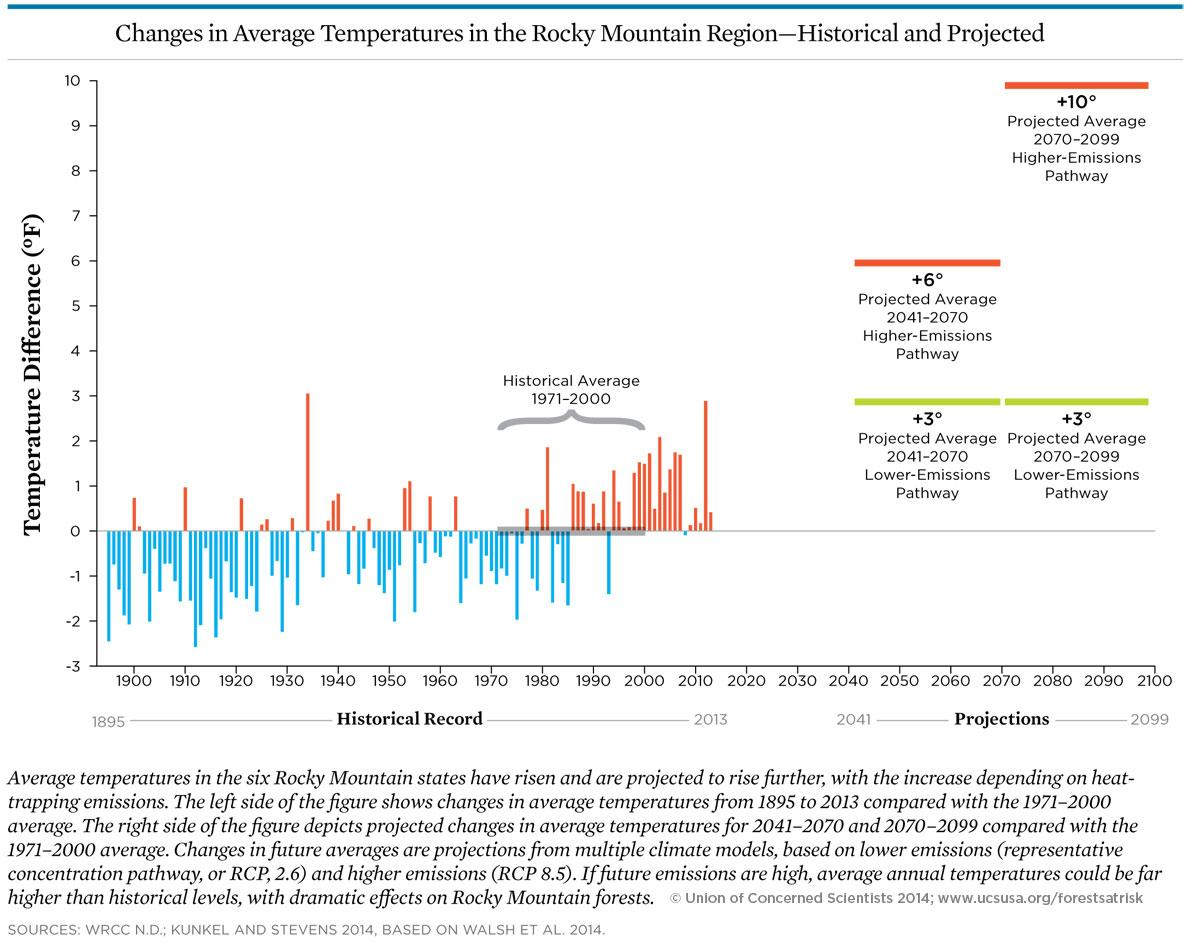 5°C
2°C
Union of Concerned Scientists, based on Walsh et al. 2014
[Speaker Notes: an increase of 1.5°C = about 2.7°F of additional warming, an increase of 2°C = about 3.6°F]
Each climate warming is unique
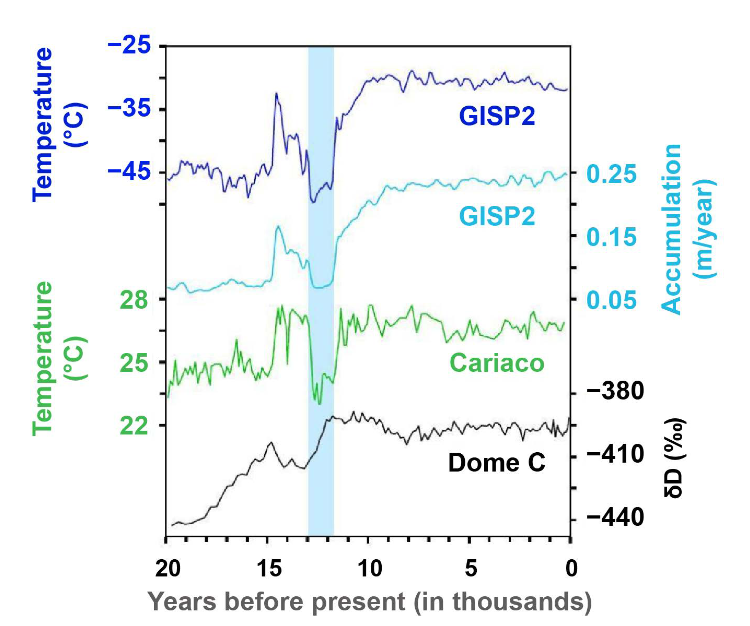 Previous warming ~20,000 yrs ago
Driven by orbital parameters
It took ~3,000 years for temperature to rise 2°C
Period of dramatic cooling
Extreme flooding events
Rapid warming events (10°C in a decade in Greenland)
Each climate warming is unique
Contemporary warming
Driven by GHGs, warming during an interglacial
It will take < 200 years for temperature to rise 2°C
Extreme drought events and wildfires
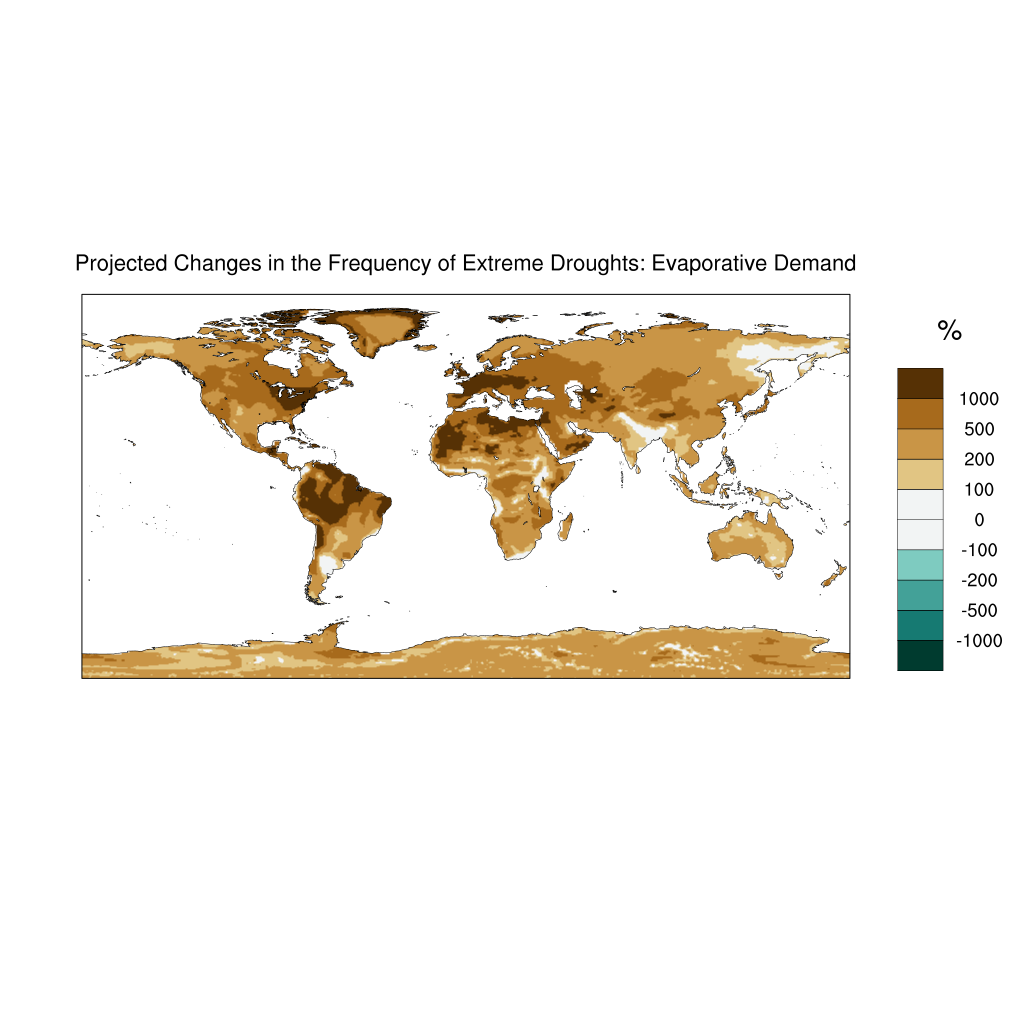 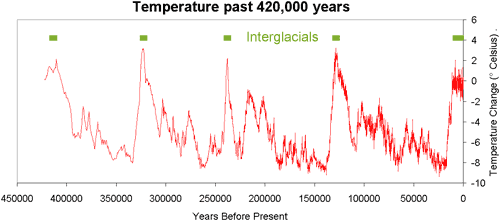 Moss et al. in review
Contemporary drought-triggered transformations
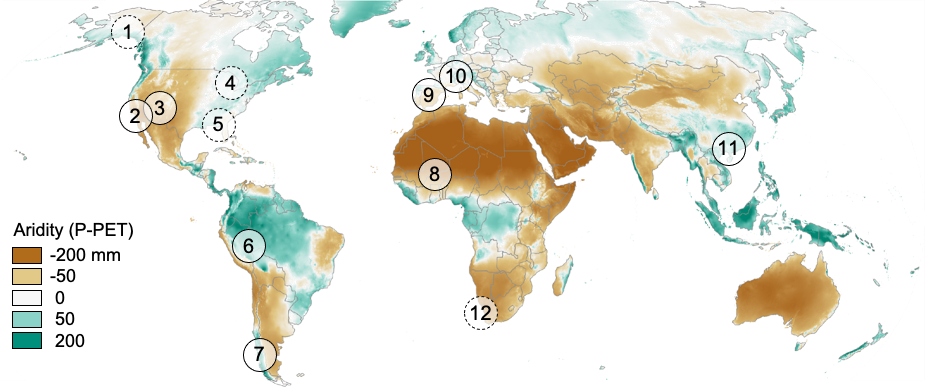 Moss et al. in review
[Speaker Notes: FIGURE 2: Recent examples of in-progress (solid outlines) or emerging (dotted lines) transformational ecological droughts (TEDs) from across the globe, based on literature review. Mechanisms involved with each TED are included where evidence exists, although not all studies investigated the possibility of each mechanism, and therefore the absence of a particular mechanism may reflect lack of information. We emphasize that this not an exhaustive list, but reflects the diverse geographies and mechanisms by which TEDs are occurring, and illustrates that drought-induced ecological transformations are occurring across an aridity gradient. The aridity gradient was defined by the average monthly water balance, precipitation [P] - potential evapotranspiration [PET], over the reference period [1980 - 2010] using the TerraClimate dataset (Abatzoglou et al. 2018). More detailed descriptions of TED examples are found in Supplementary Information S1.]
Implications for the Rockies
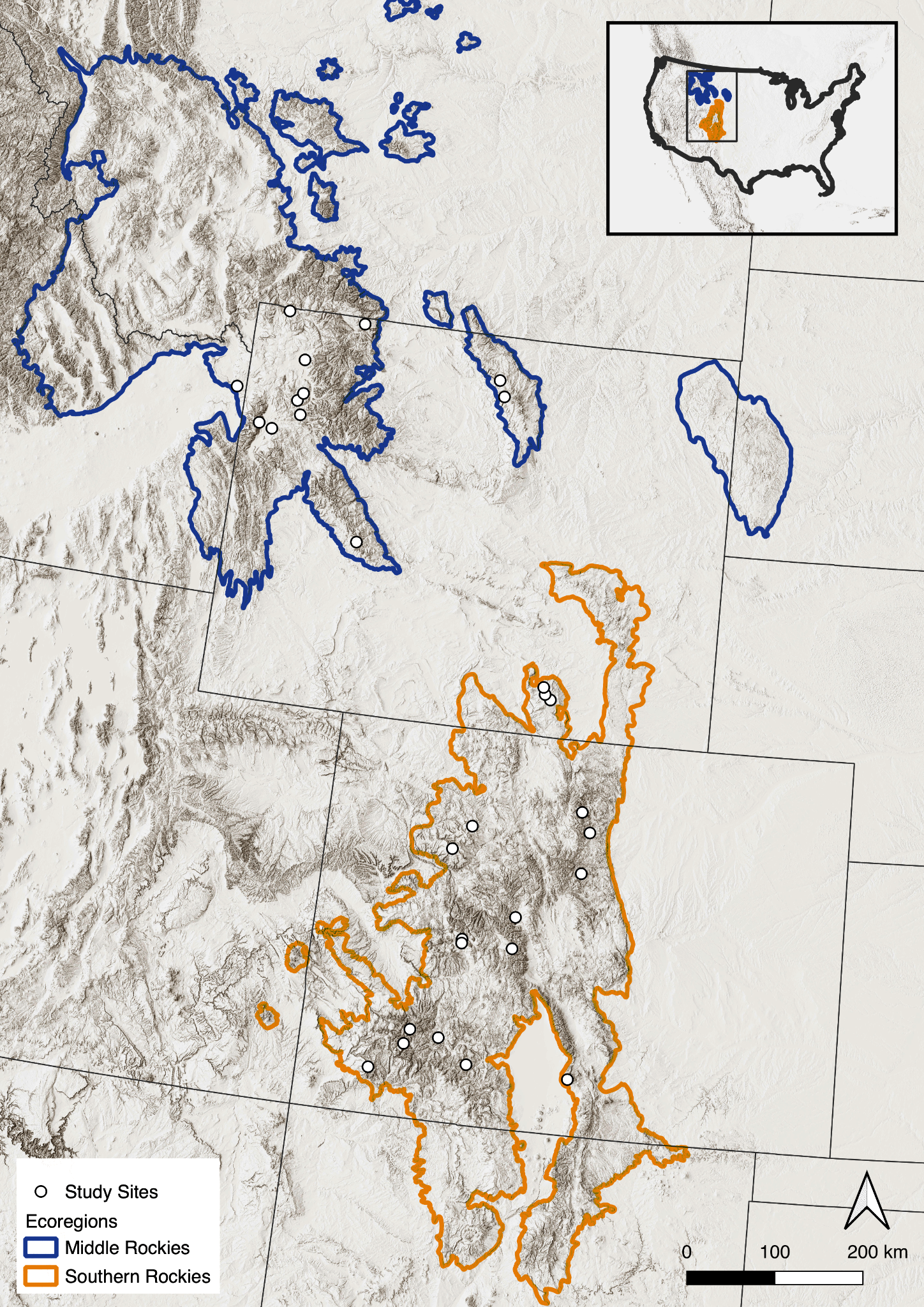 Rapid ecological change and transformation are likely in the coming decades across the Rockies


Landscape characteristics may play only a weak role, but southwesterly slopes may change faster


Any one ecosystem type may transform into multiple different types of new systems across space


Ecological trajectories may be challenging to anticipate
Paleo-transformations were pervasive
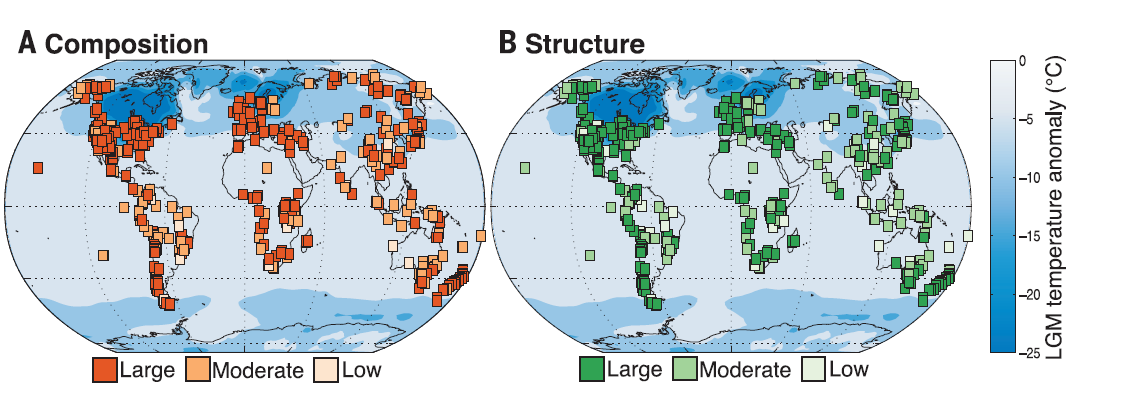 Nolan et al. 2018 Science
49
Threat of future transformations is everywhere
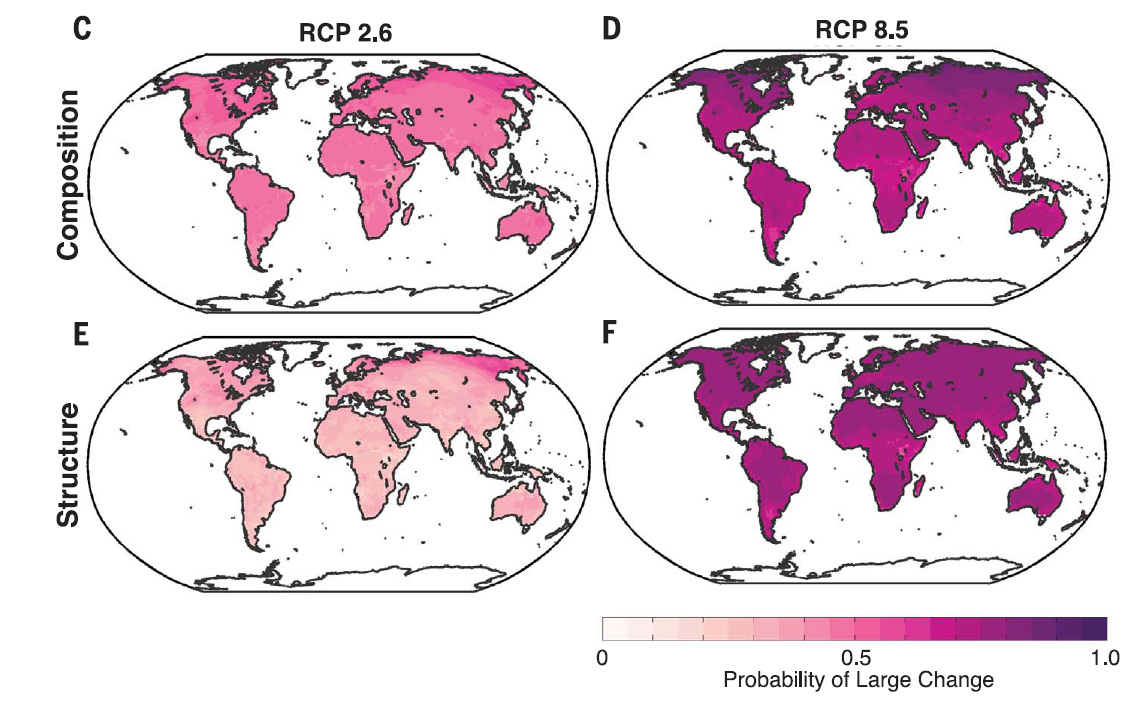 Nolan et al. 2018 Science
50
Implications for climate adaptation
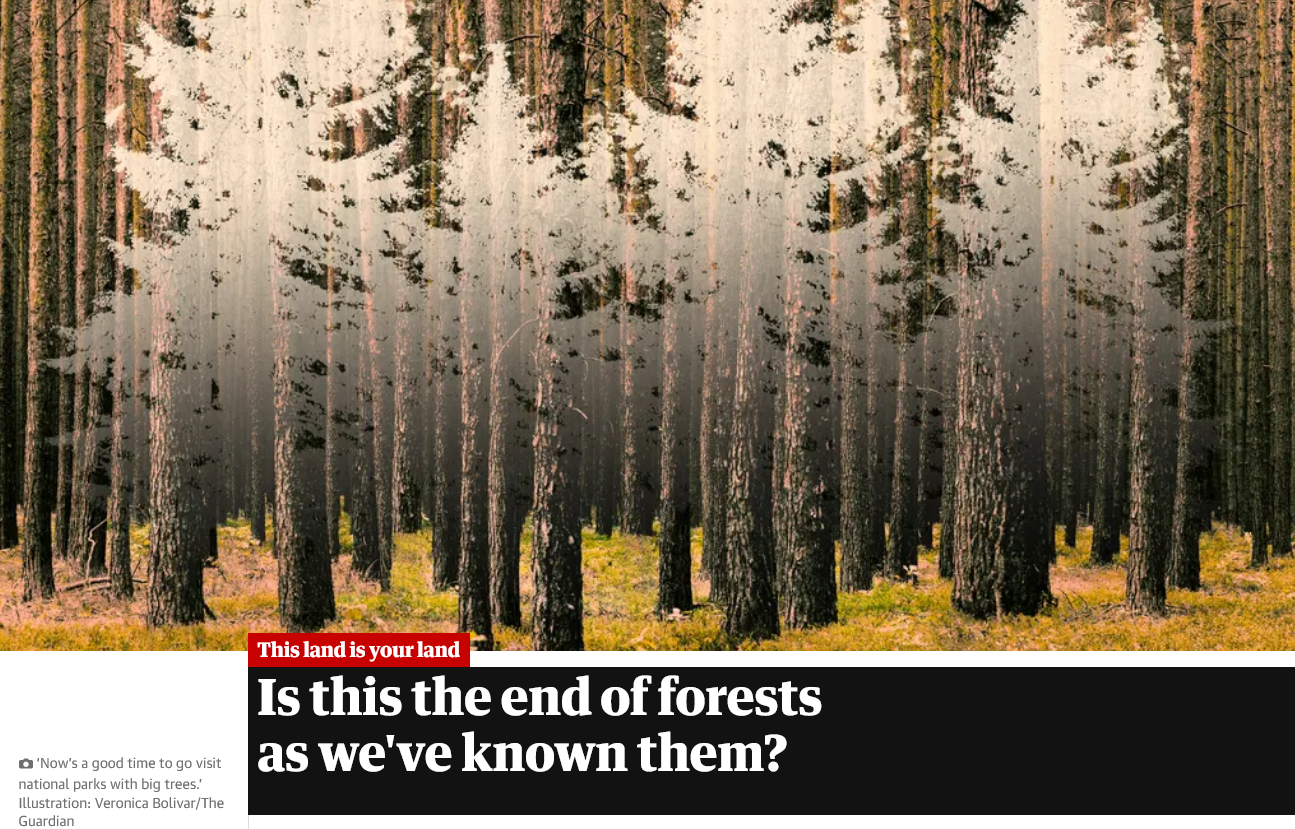 Transformation is coming

Pick your favorite framework – RRT, RAD, AAA, RRRR – bring the likelihood of transformation into decision-making

Re-evaluate goals and objectives

Brainstorm proactive adaptation strategies | mechanistic

Anticipating trajectories | directing trajectories
Making decisions about transformation
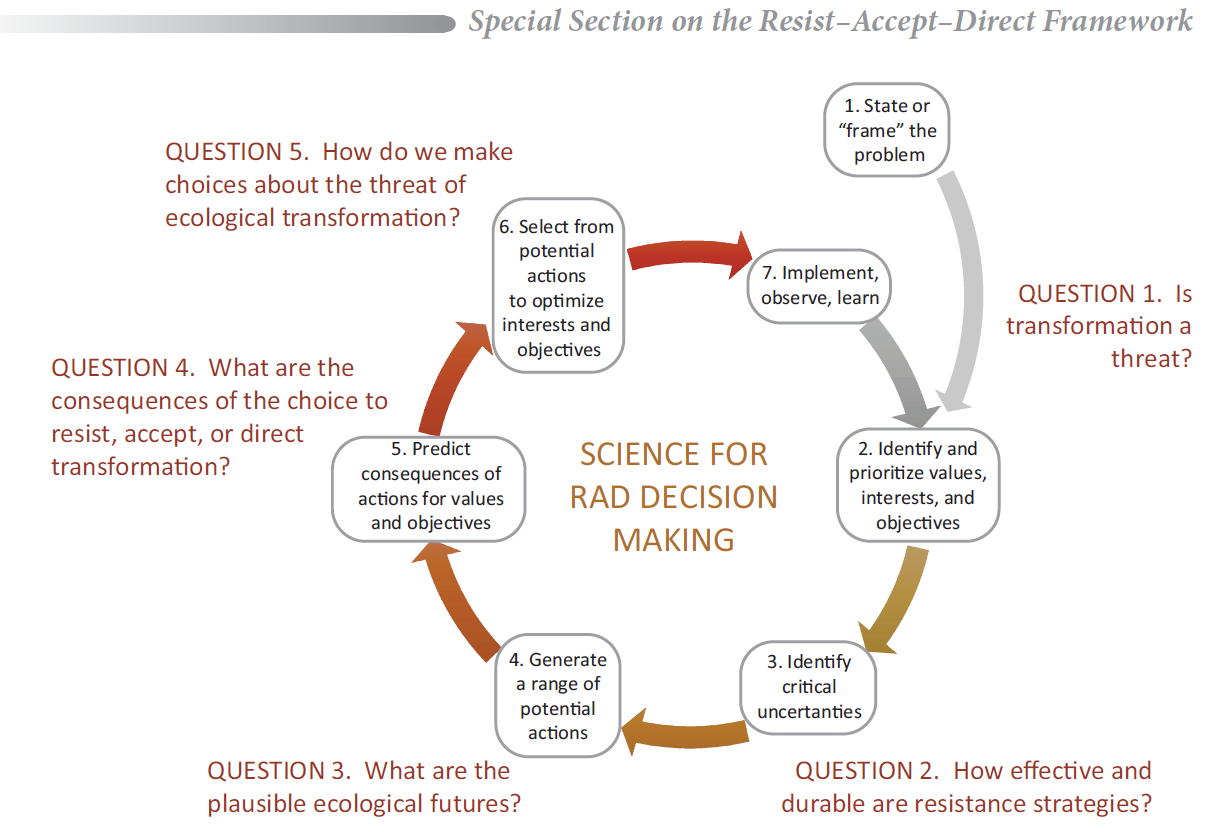 Crausbay et al. 2022 BioScience
Thanks!
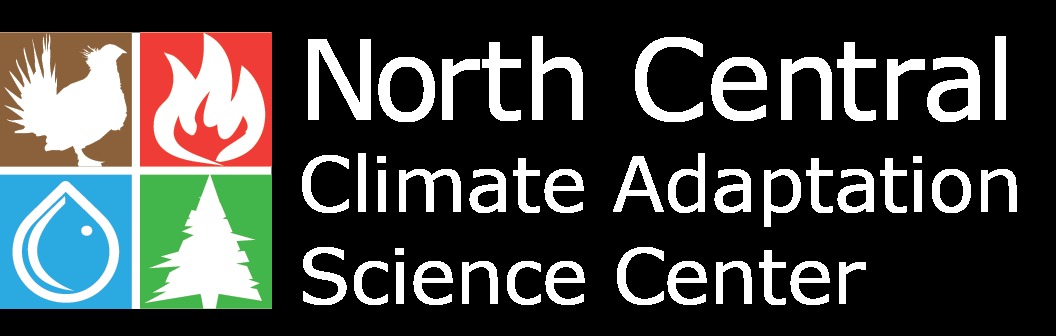 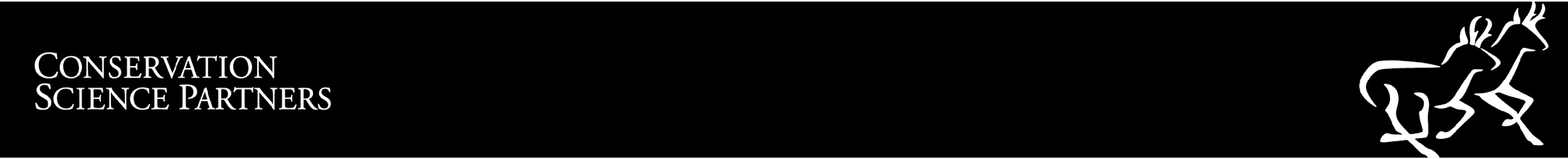 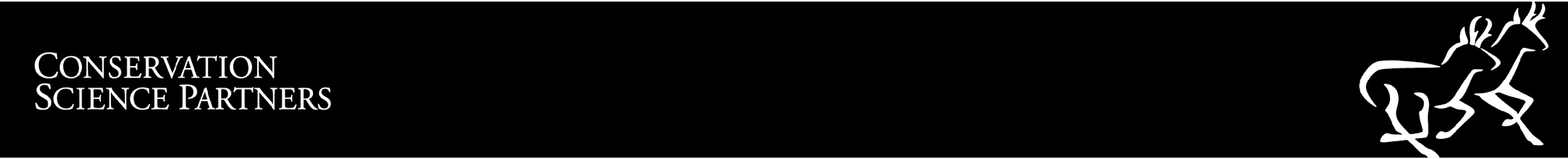 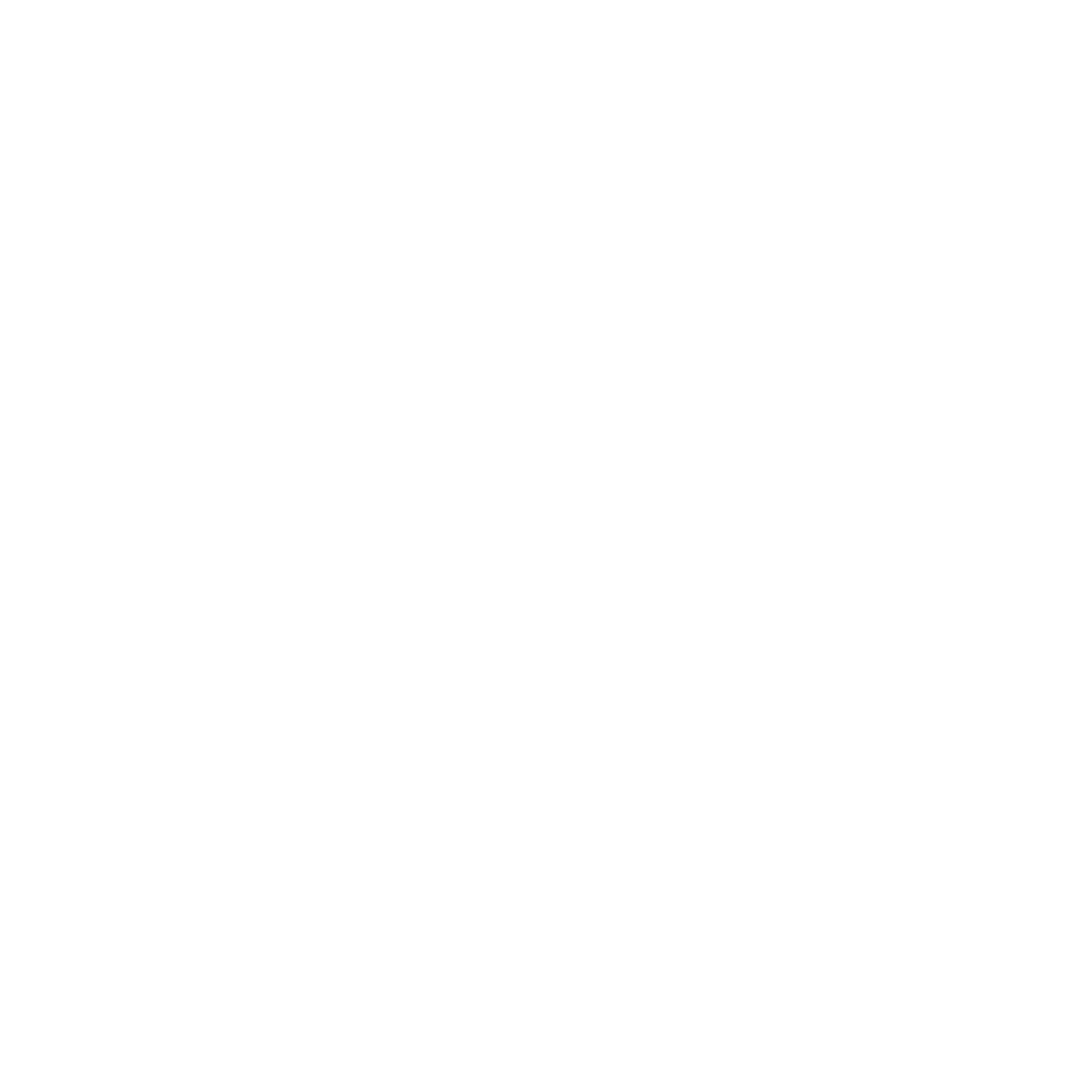 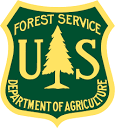 shelley.crausbay@usda.gov